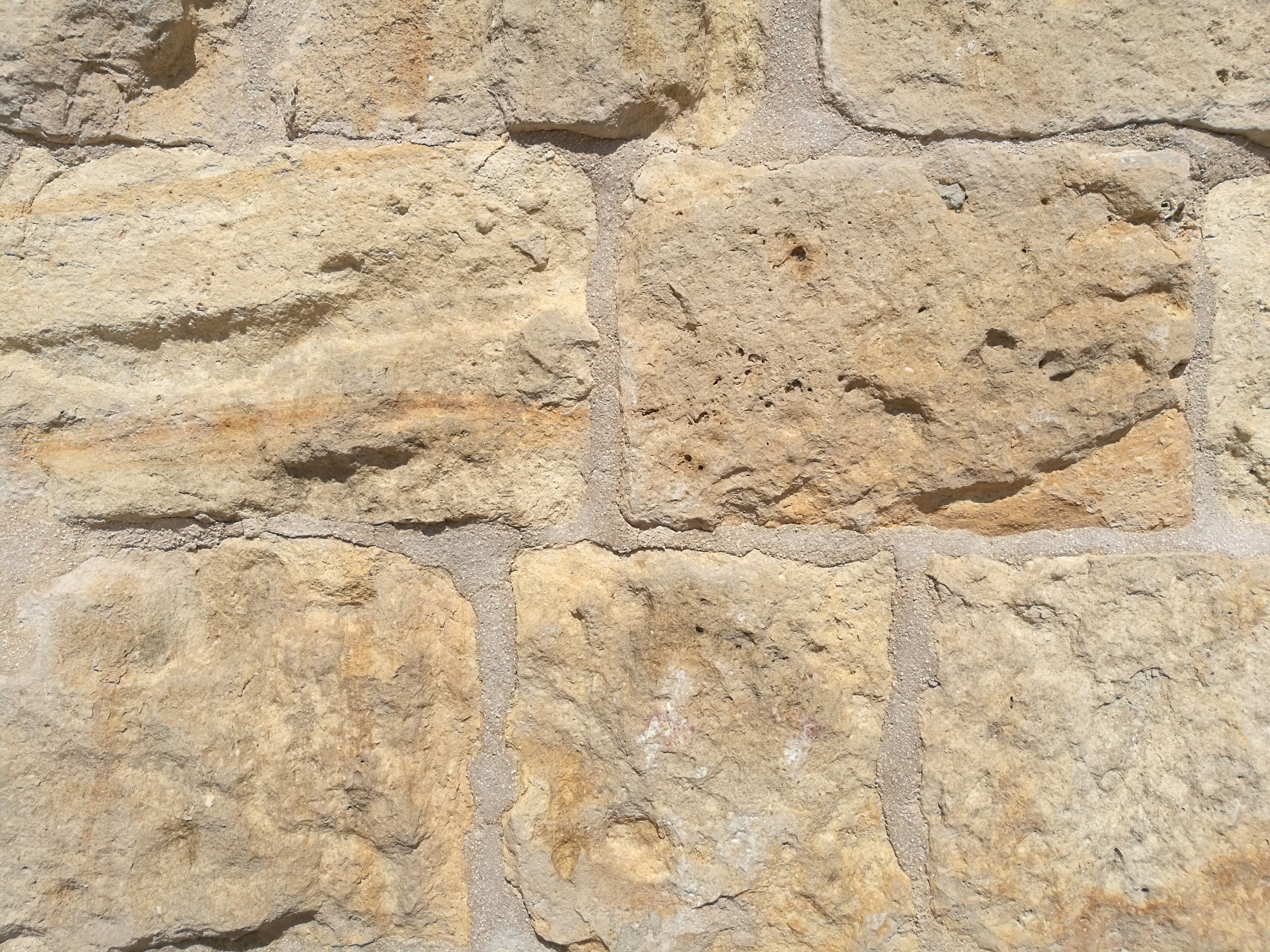 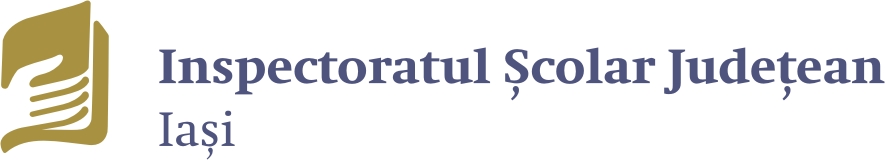 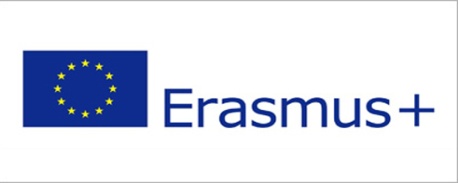 Proiect Erasmus+ ”Consorțiu regional pentru educație de calitate în medii defavorizate” (CREDEM) 
 2017-1-RO01-KA101-036840
Curs ”Quality EU Project Management–Erasmus+ - Quality and efficiency for your international projects!" 
Malta, 05.10.2017 - 11.10.2017
Furnizor de formare: Edu2Grow
Participanți:
CONEA Gabriela, Inspectoratul Școlar Județean Iași
PROCA Claudia Mihaela, Școala Gimnazială Specială “Constantin Păunescu” Iași
DINCĂ Daniela Carmen, Școala Profesională Dumești
FLORICĂ Stela, Școala Gimnazială Golăiești
PINTILI Daniela, Școala Profesională Cristești
TOMULICĂ Maria, Liceul Tehnologic Special “Vasile Pavelcu” Iași
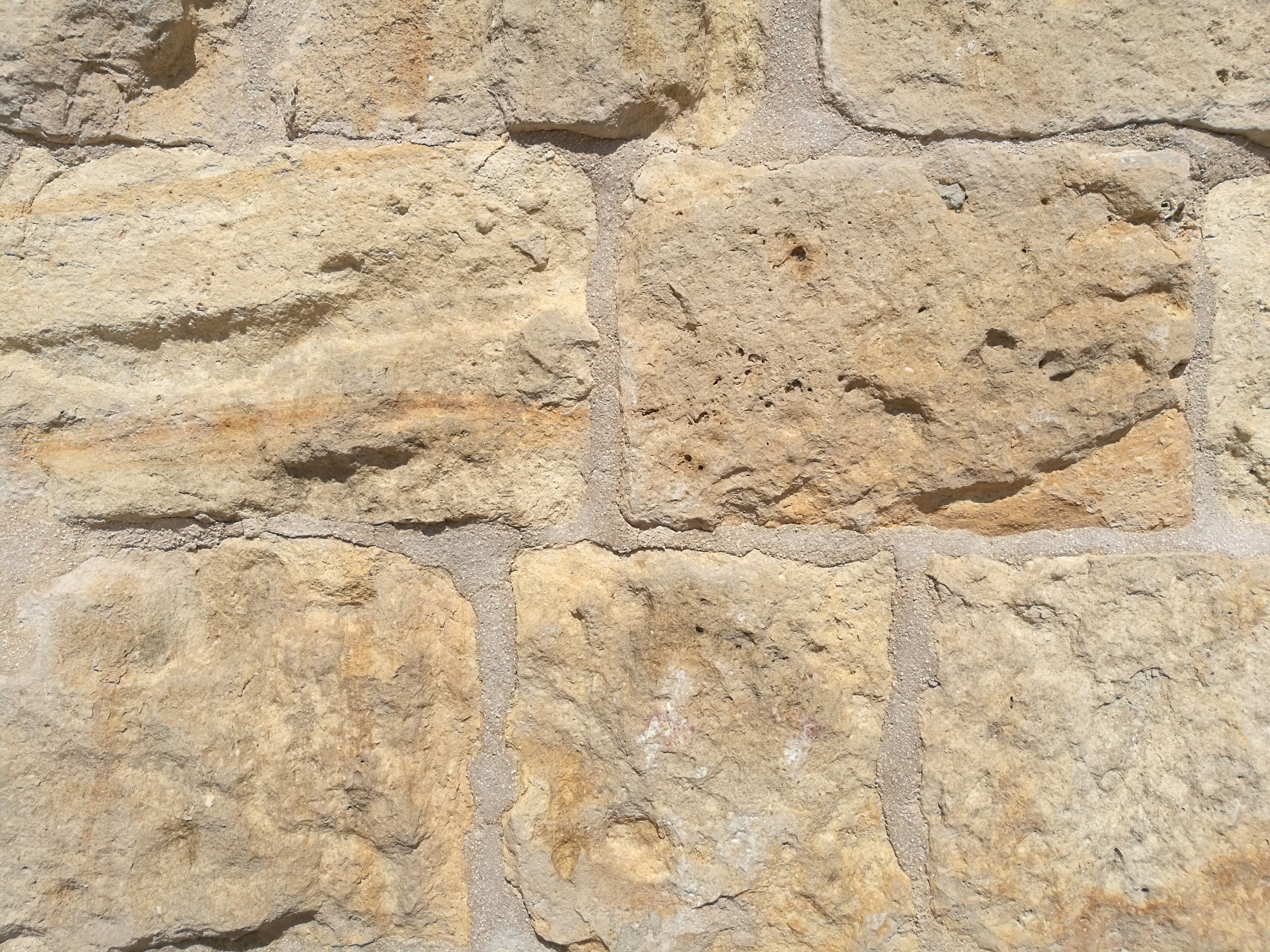 Ziua 1 (05.10.2017): Participare și facilitare
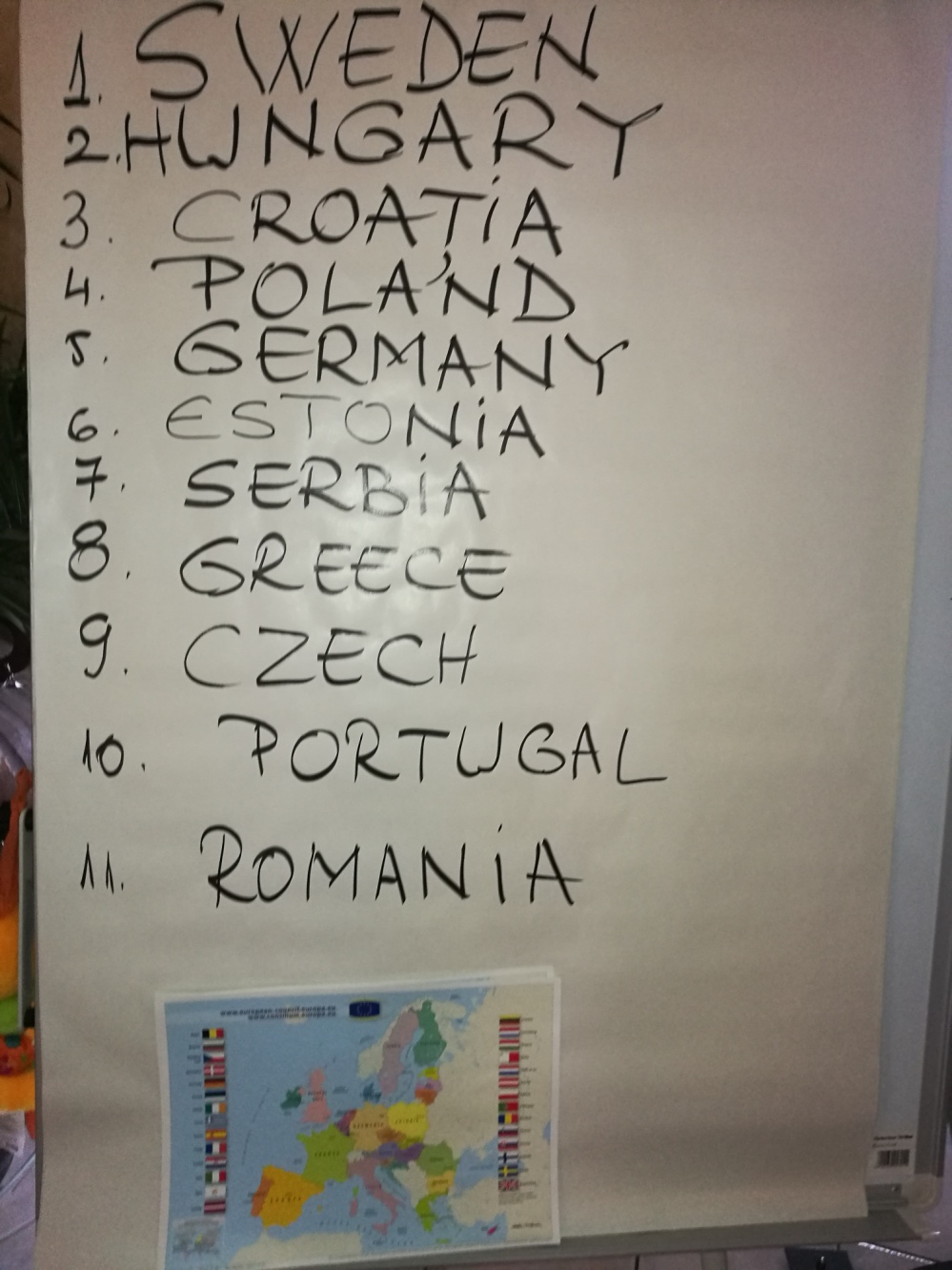 Deschiderea cursului, prezentarea participanților – Consiliul local din Senglea

Implicarea într-un proiect internațional: comunicare și interacțiune

Diferențe culturale, stereotipuri și prejudecăți
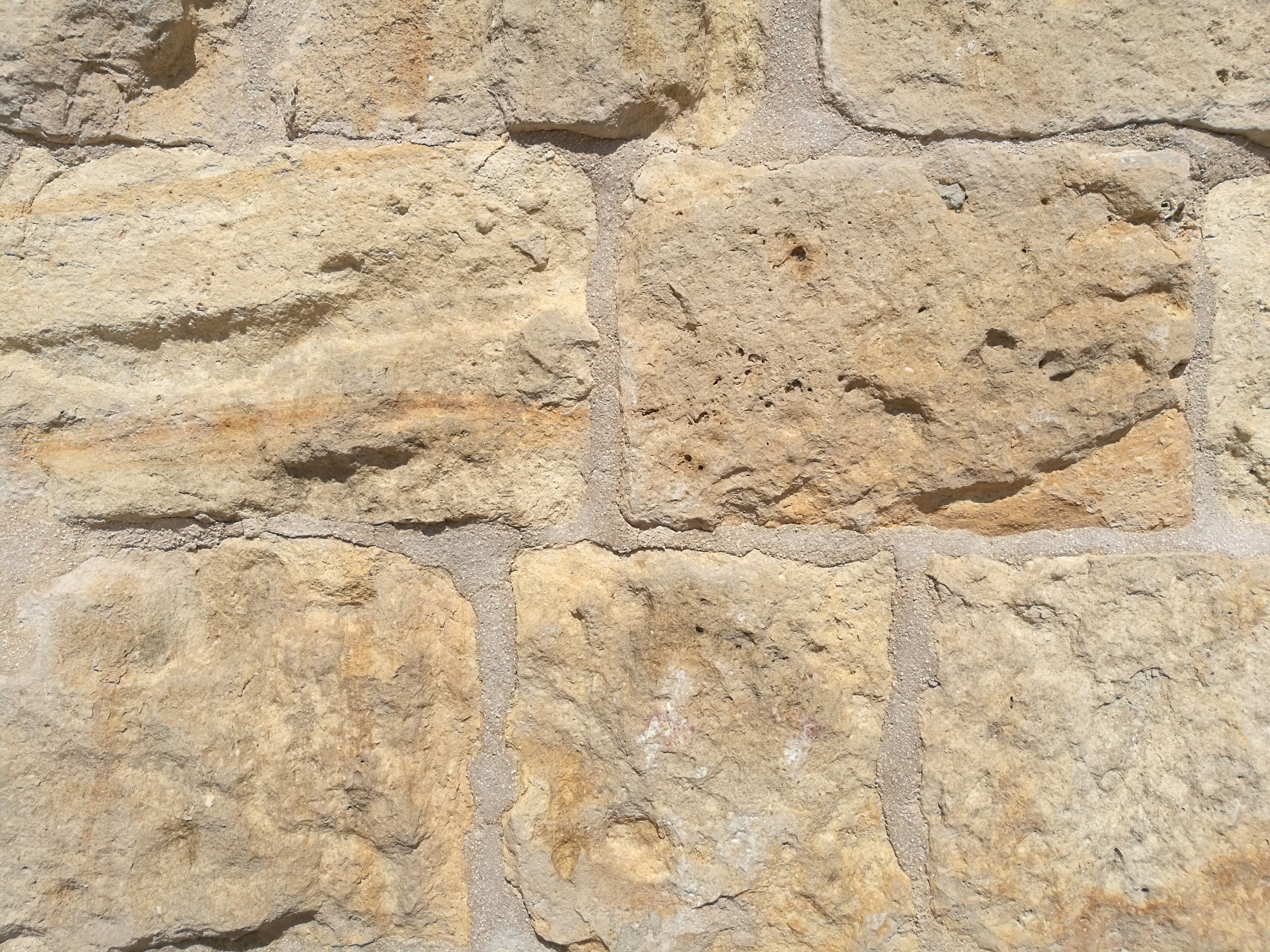 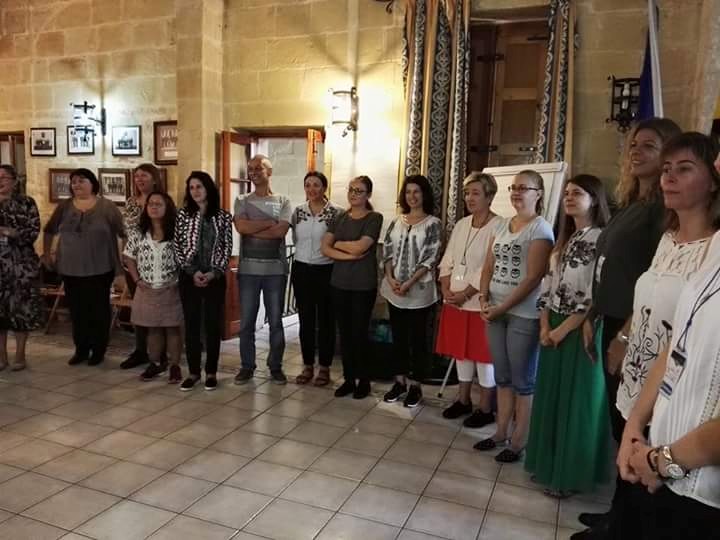 Iceberg-ul intercultural

Jocuri de rol: tipuri de comunicare (comunicare asertivă, agresivă, pasivă). 

Canale de comunicare interne și externe
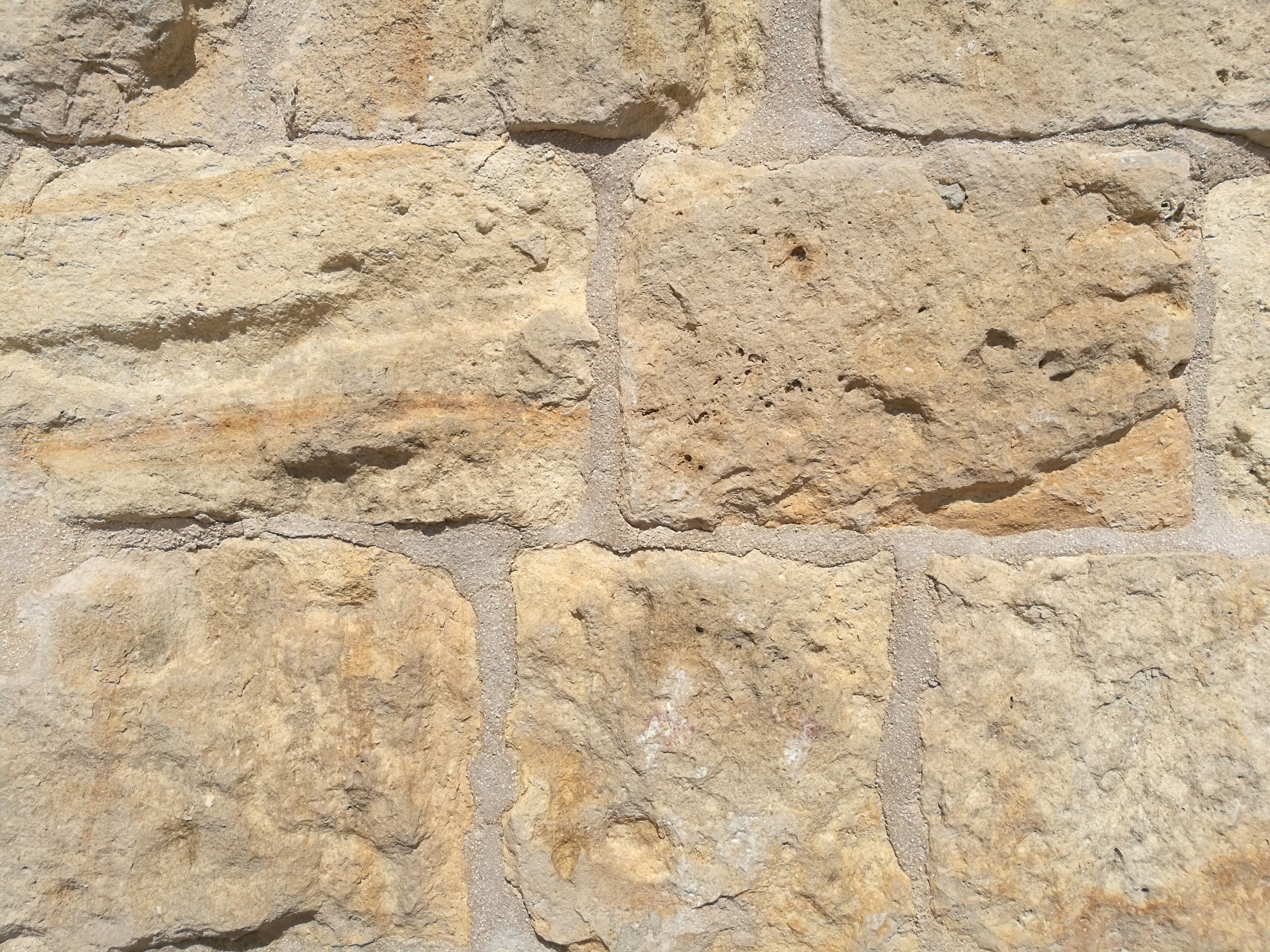 Evaluare : reflecții de grup, chestionar de evaluare și completarea raportului zilnic

Ziua Mondiala e educației - prânz intercultural
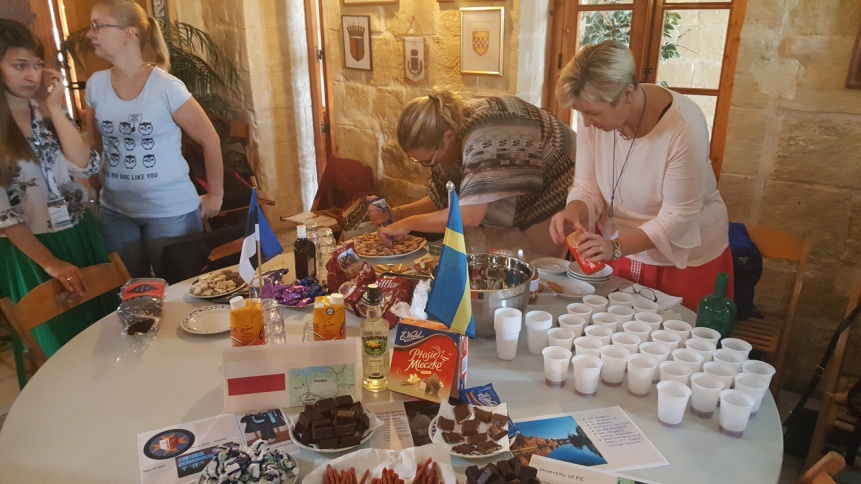 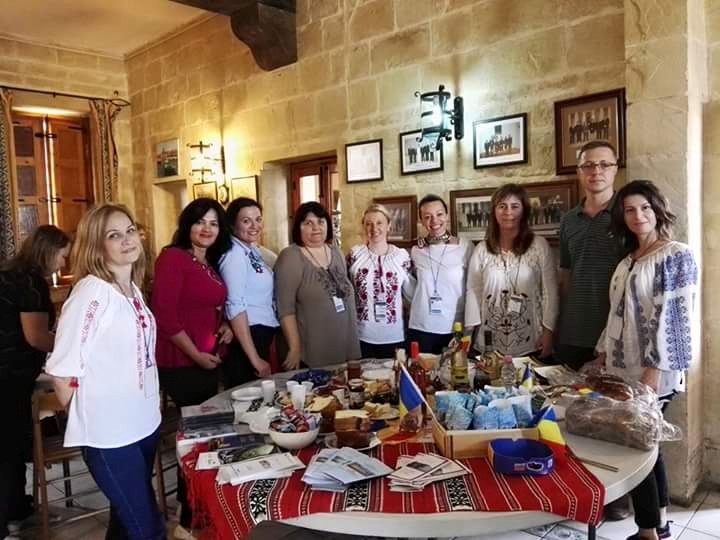 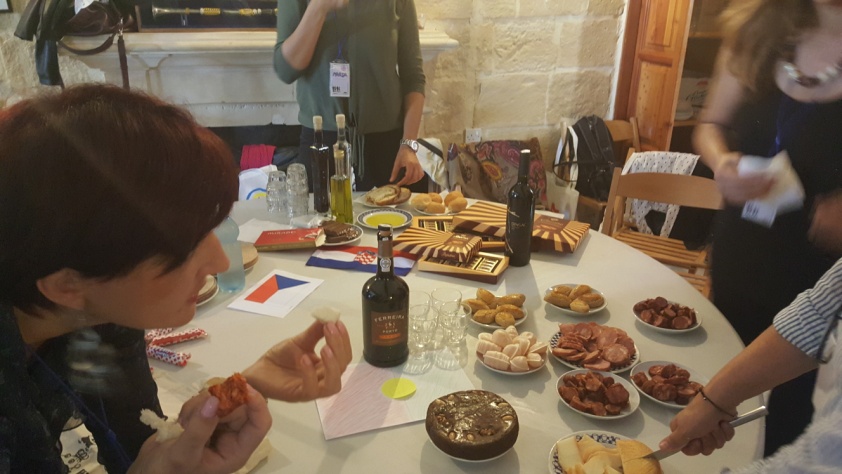 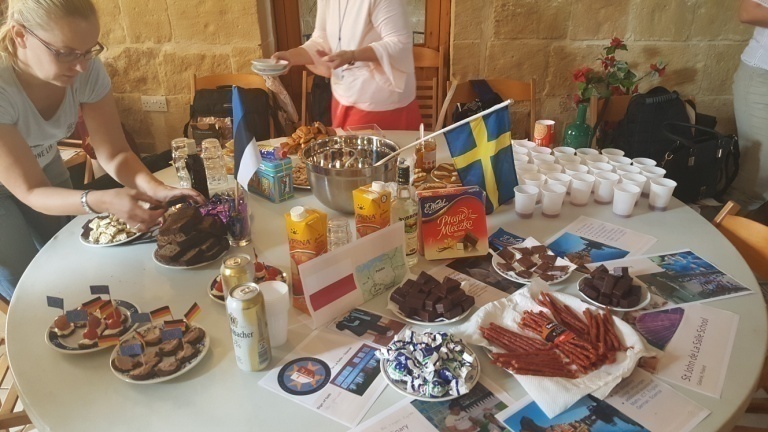 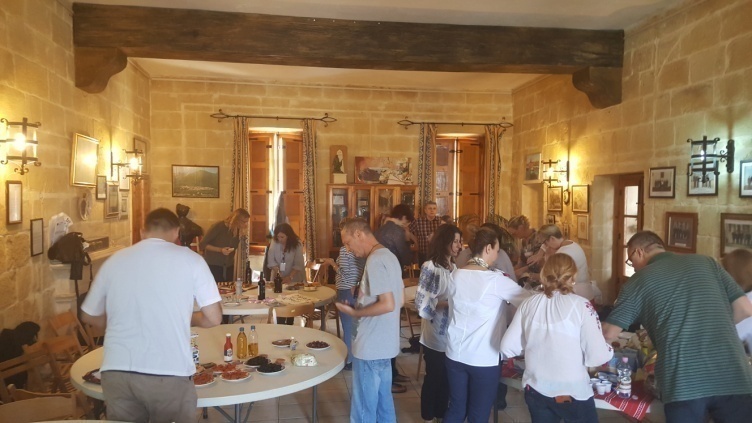 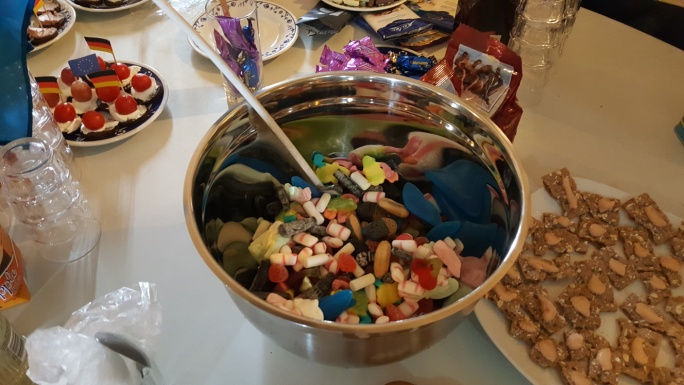 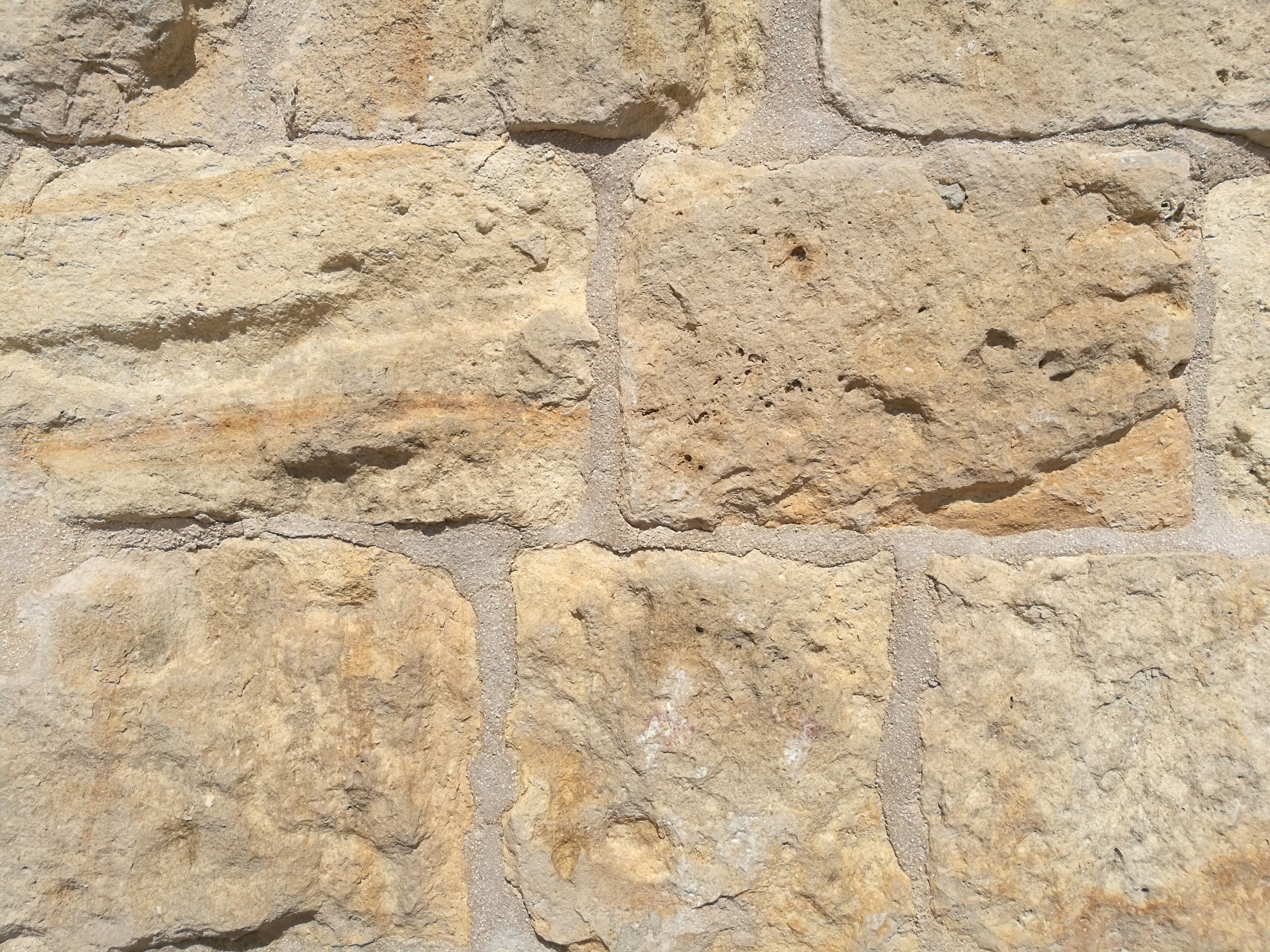 Ziua 2 (06.10.2017): Participare și facilitare; 
ciclul de management al unui proiect
Munca în echipa de proiect: etapele dezvoltării unei echipe conform teoriei de formare a lui Tuckman

Jocuri, metode și instrumente pentru îmbunătățirea comunicării

Calitățile unui bun manager de proiect

Anunțarea proiectului: Instituția voastră vorbește - viziune, misiune, valori, logo
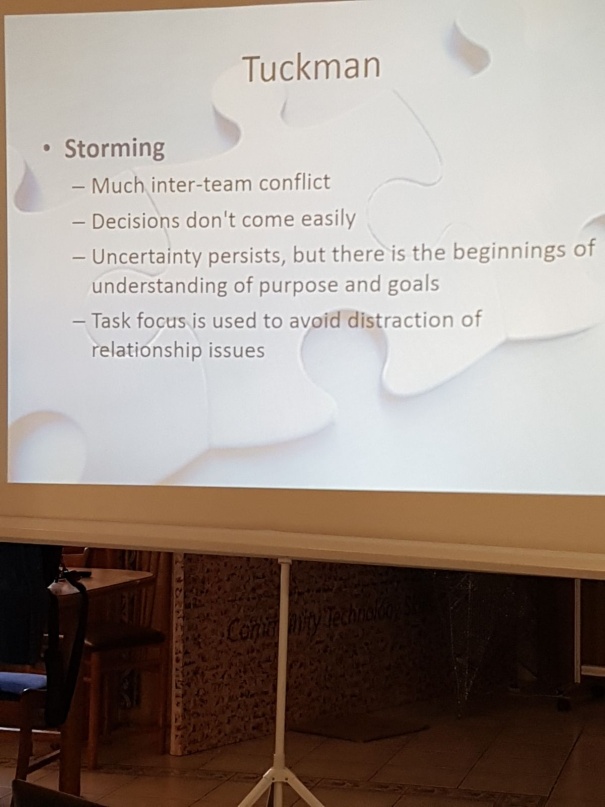 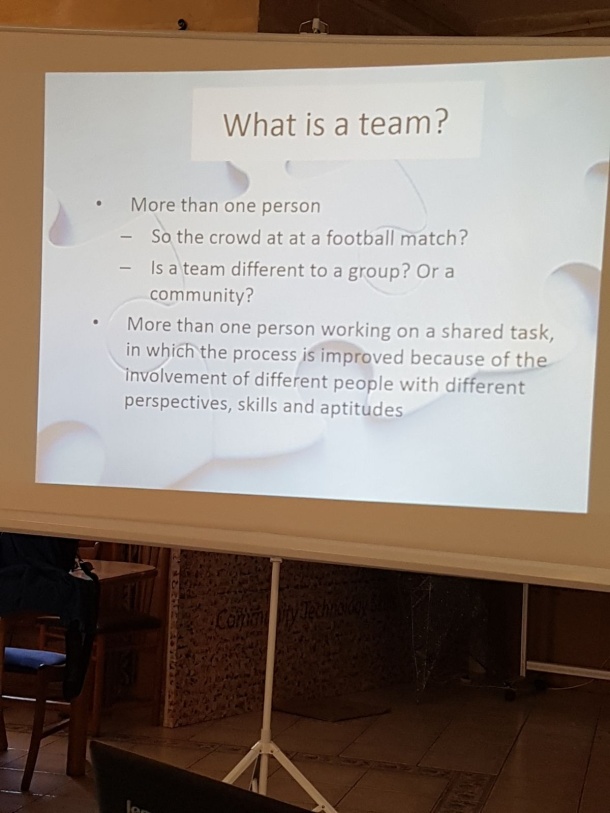 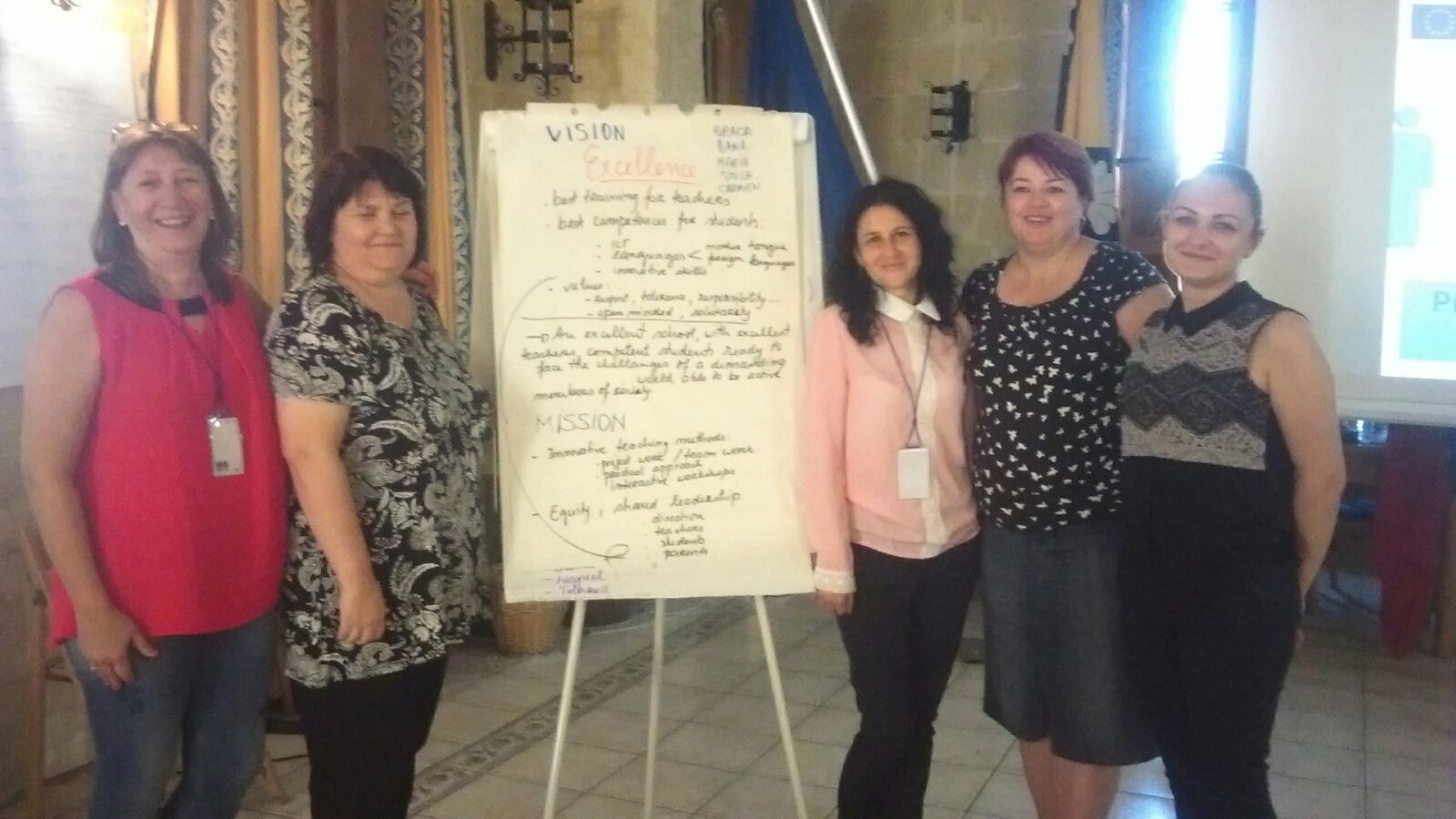 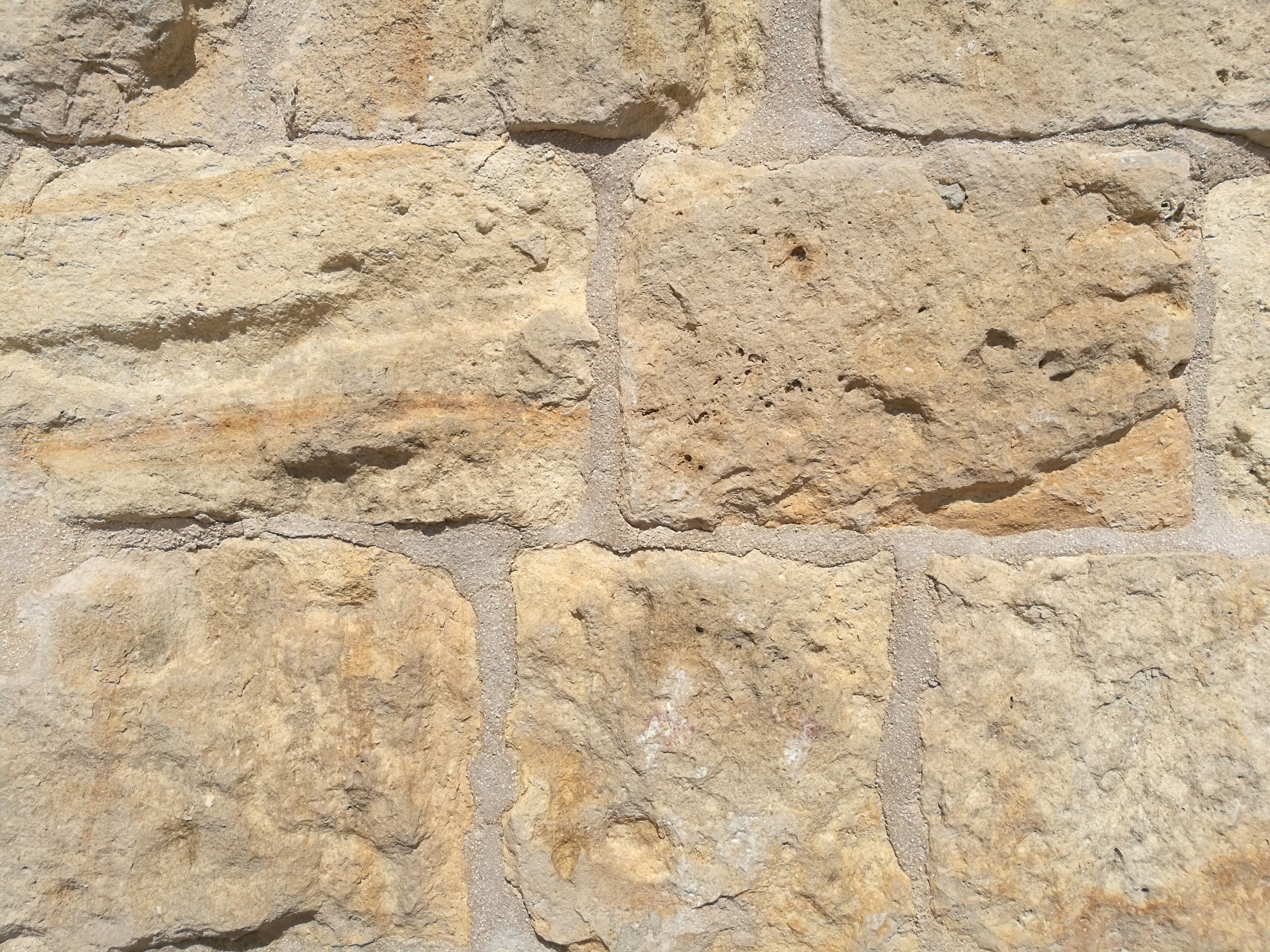 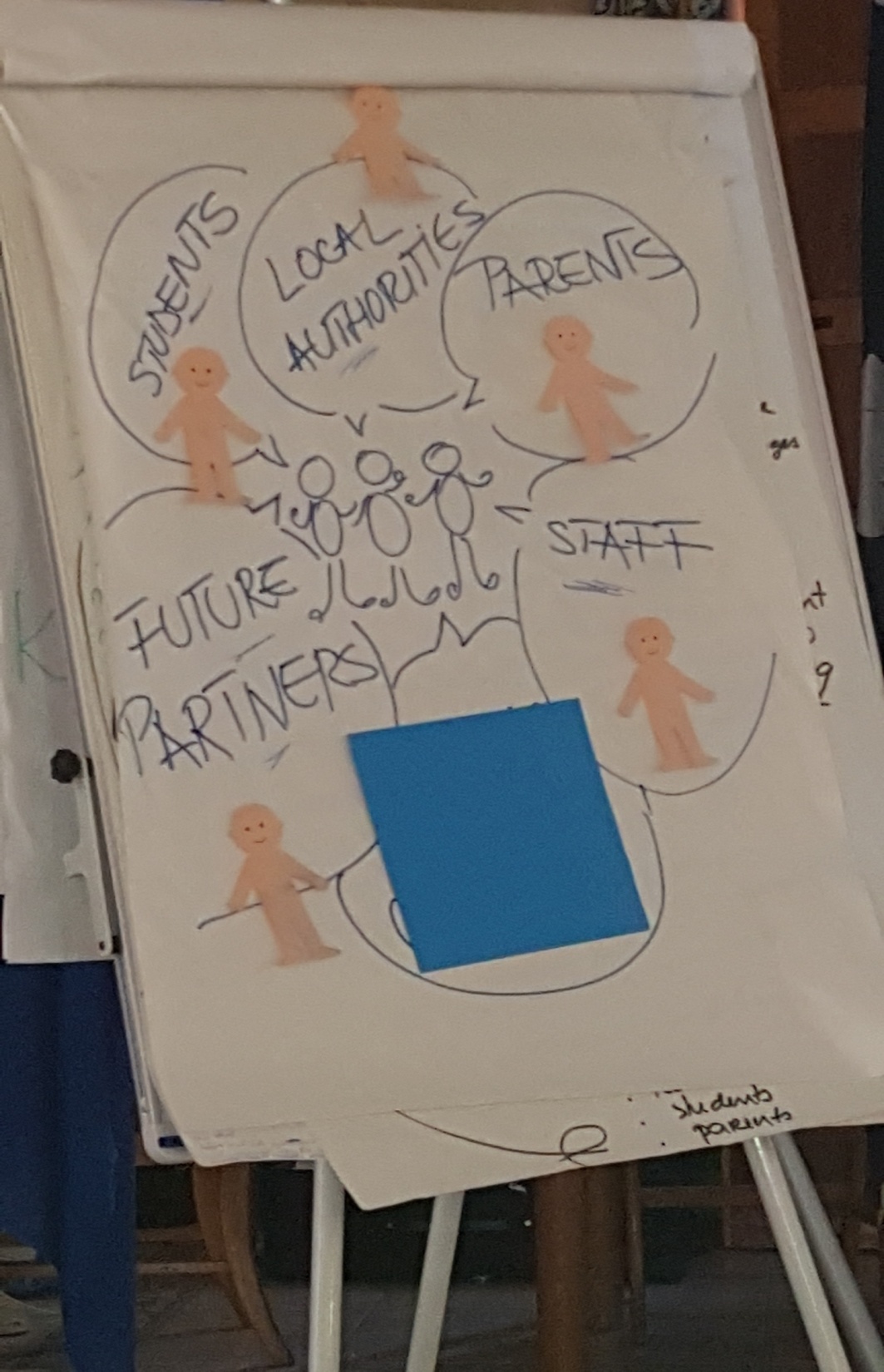 Găsirea și implicarea facilitatorilor: managementul găsirii și implicării facilitatorilor în proiect: harta facilitatorilor, planul de comunicare și de management, gestionarea așteptărilor facilitatorilor, raportarea performanței sau a rezultatelor

Evaluare: reflecții de grup, chestionar de evaluare și completarea raportului zilnic
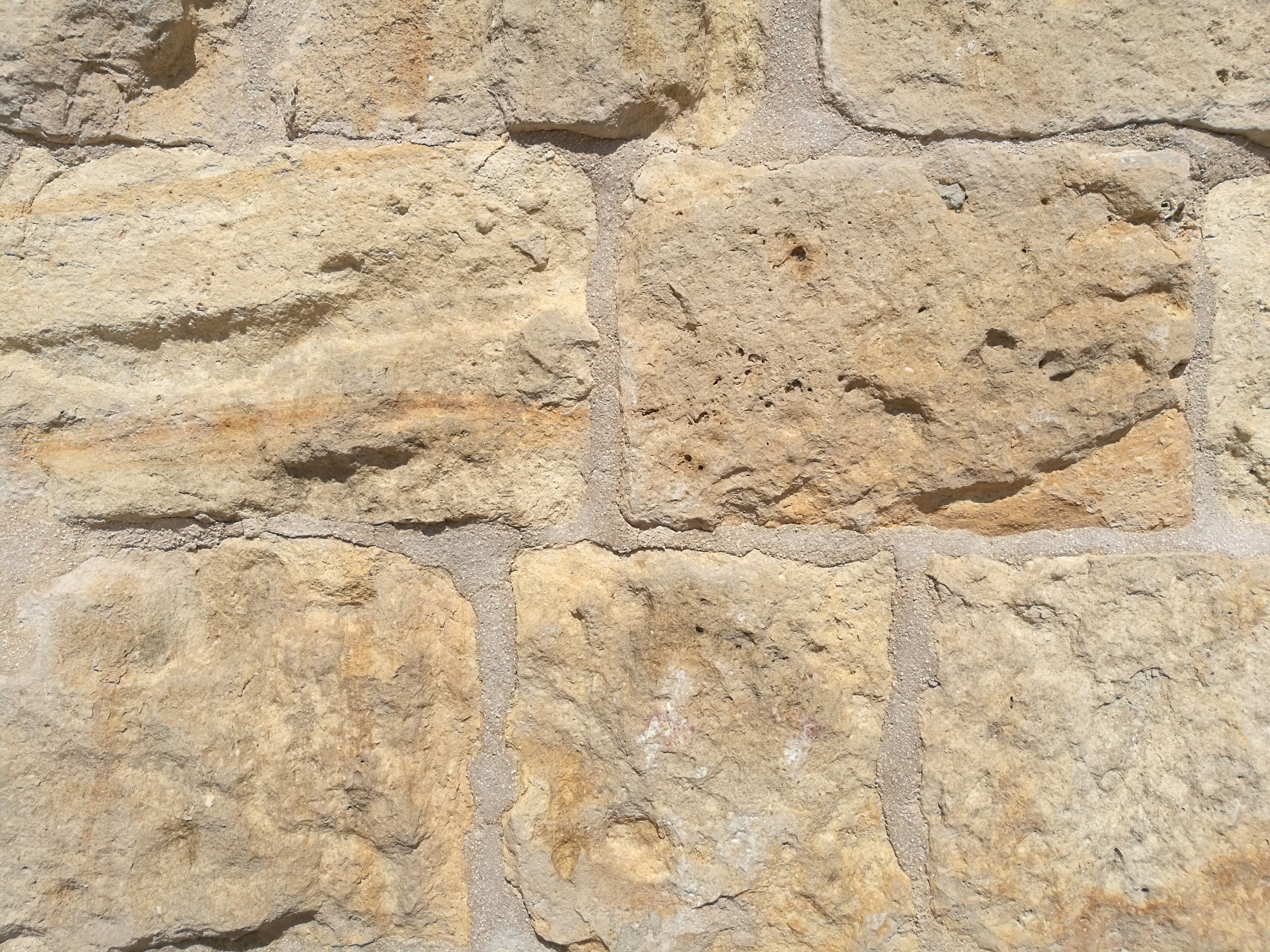 Ziua 3 (07.10.2017): Ciclul managementului unui proiect; matricea logică a unui proiect
Planul instutuțional de dezvoltarea europeană: analiza nevoilor, analiza SWOT

Management de proiect: ce este un proiect, etapele managemetului de proiect, organizarea proiectului și rolurile cheie în cadrul acestuia
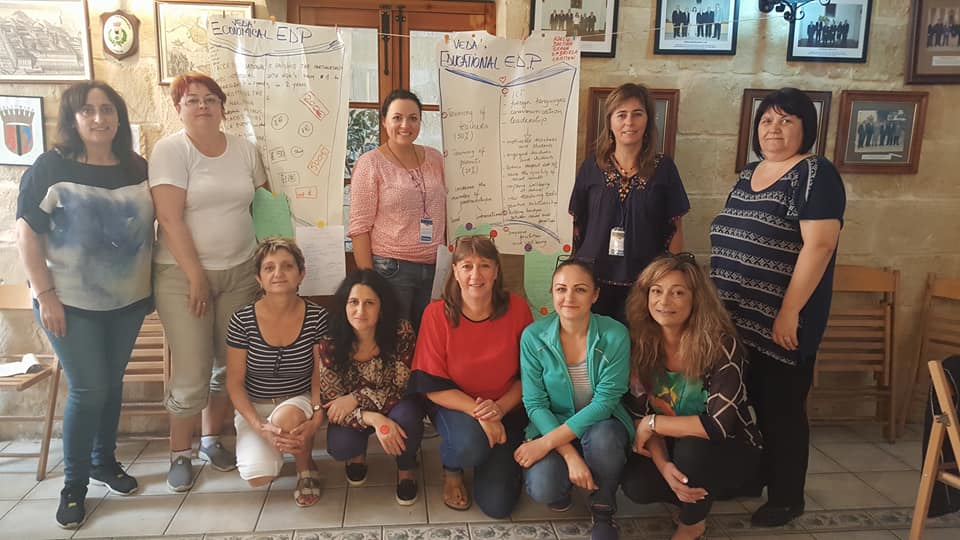 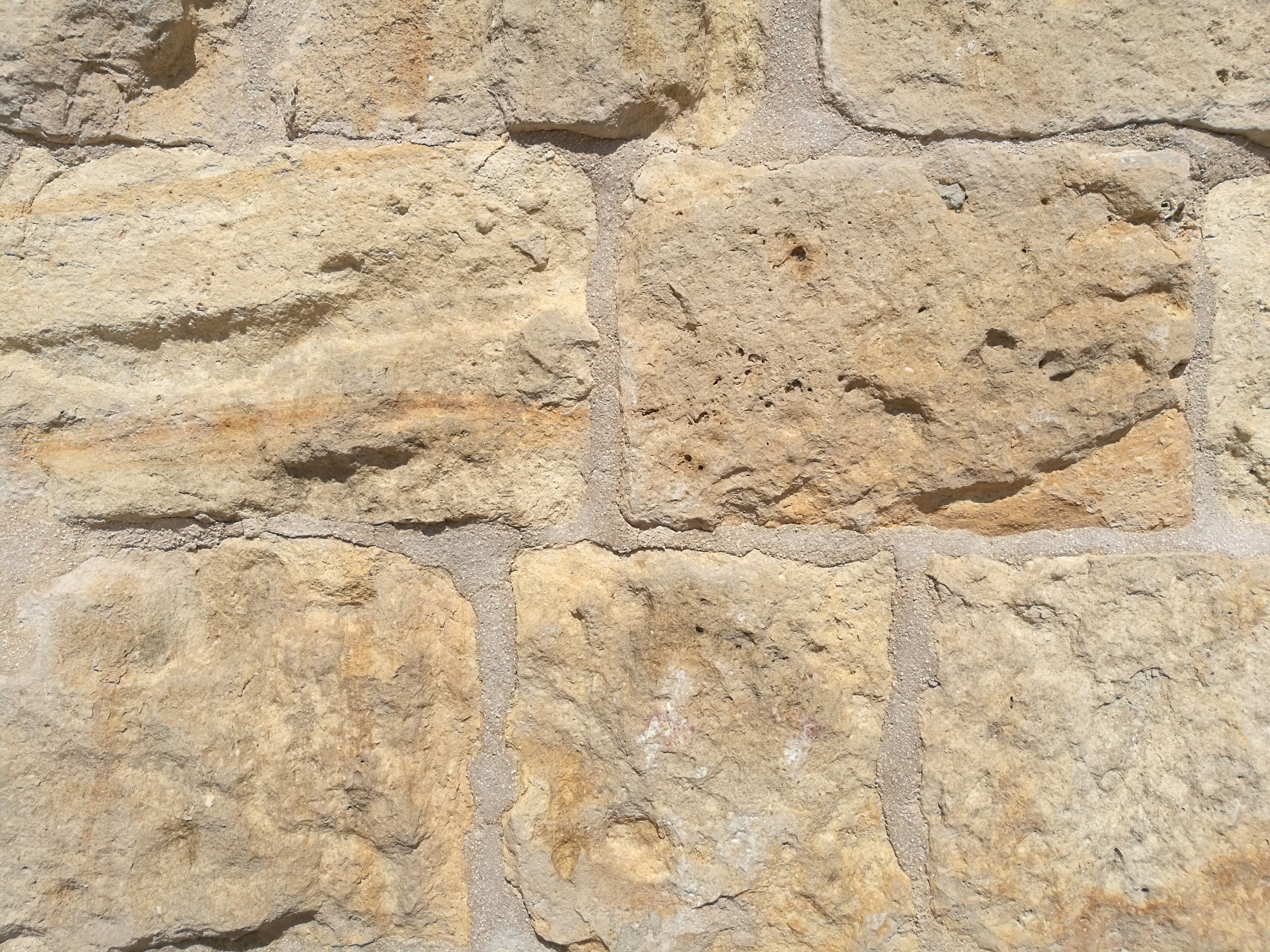 Exerciții practice:  harta mentală a unui proiect, creșterea competențelor unui responsabil de proiect

Instrumente și metode folosite în scrierea unei propuneri de proiect viabile: Cele 5 întrebări cheie, Analiza pentru arborele cauzelor și al efectelor, Oglinda arborelui cauzelor și al efectelor

Evaluare: reflecții de grup, chestionar de evaluare și completarea raportului zilnic
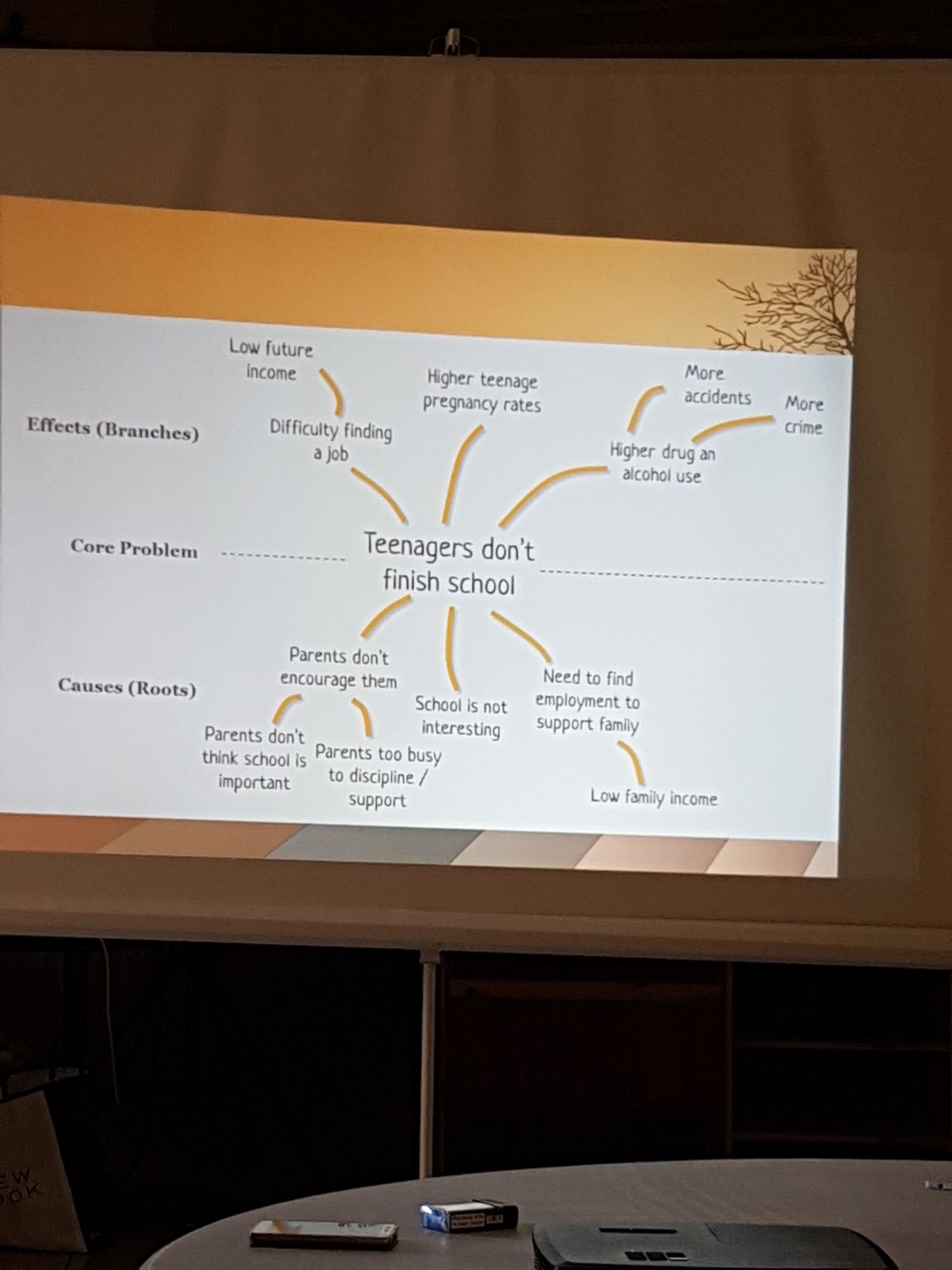 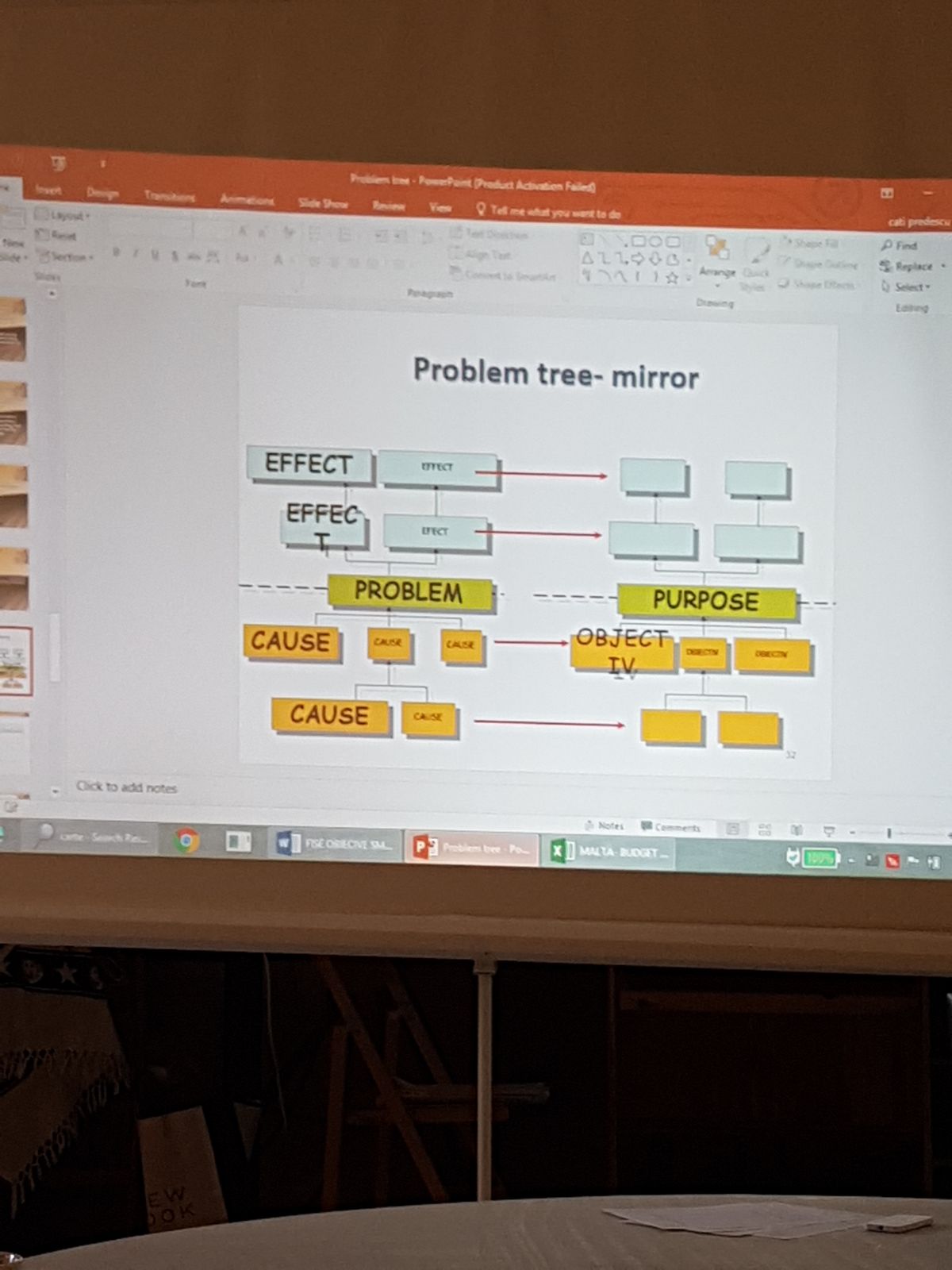 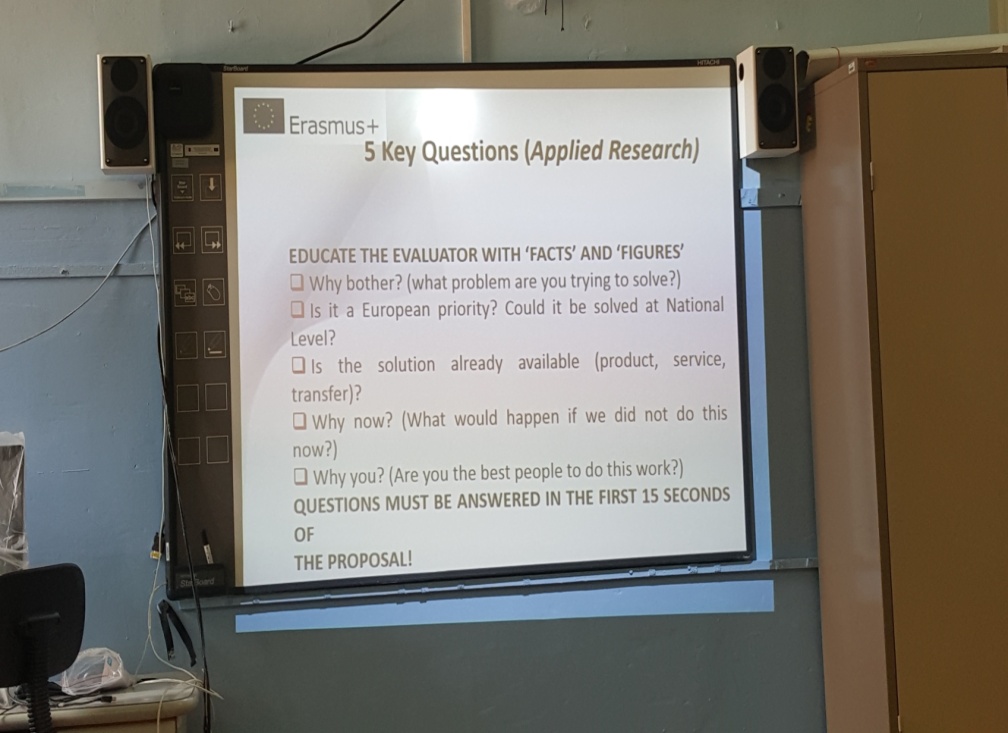 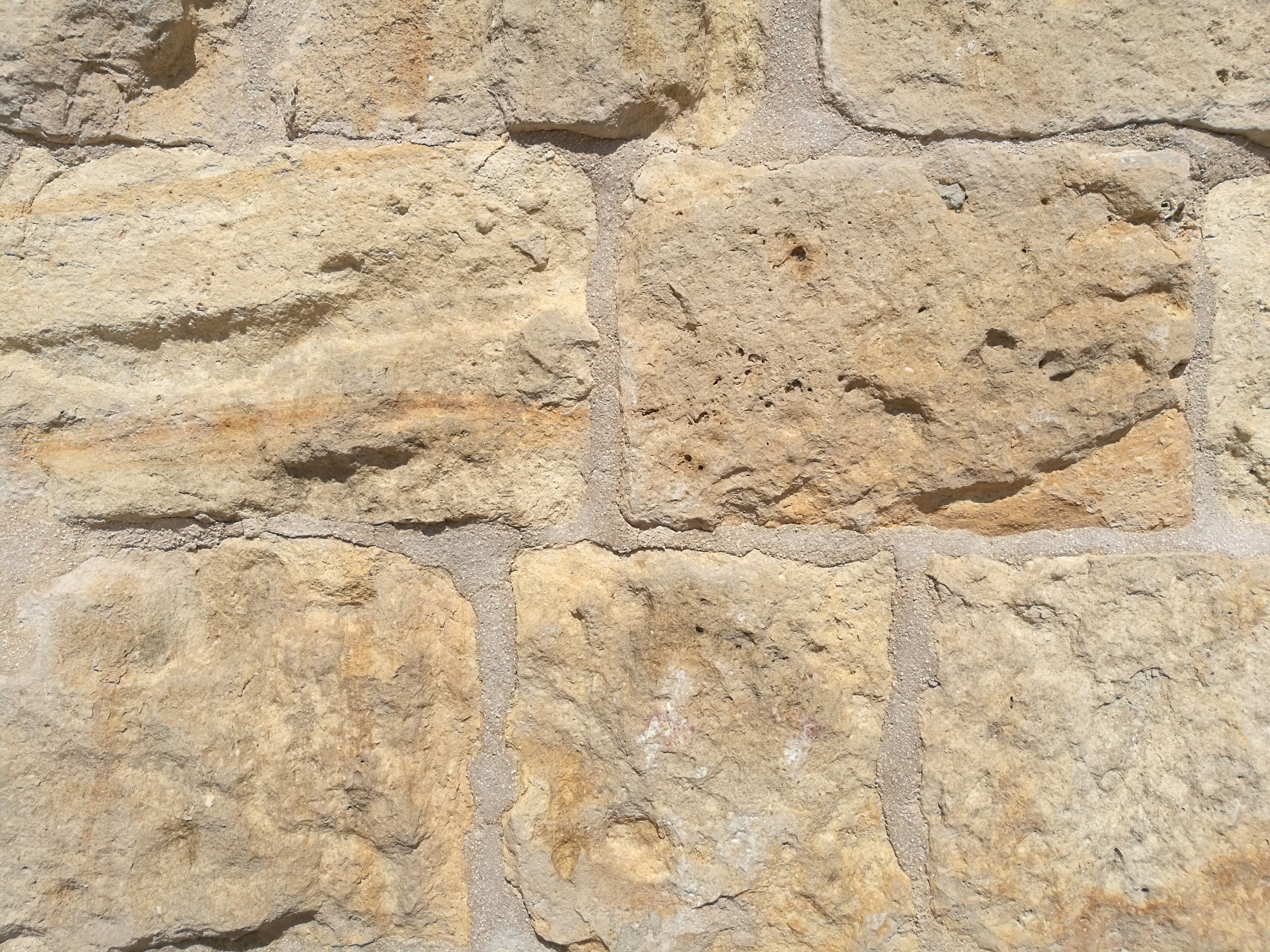 Ziua 4 (08.10.2017): Cultură și interculturalitate
Dezvoltarea competențelor interculturale ale profesorilor implicați în proiecte internaționale
Evaluare : reflecții de grup, chestionar de evaluare și completarea raportului zilnic
Vizită culturală
Templele Megalitice-Hagar Qim
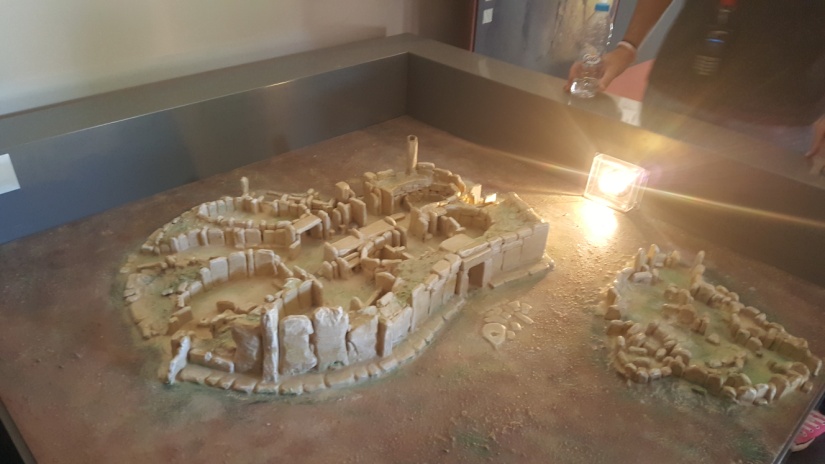 Grota Albastra-Filfla
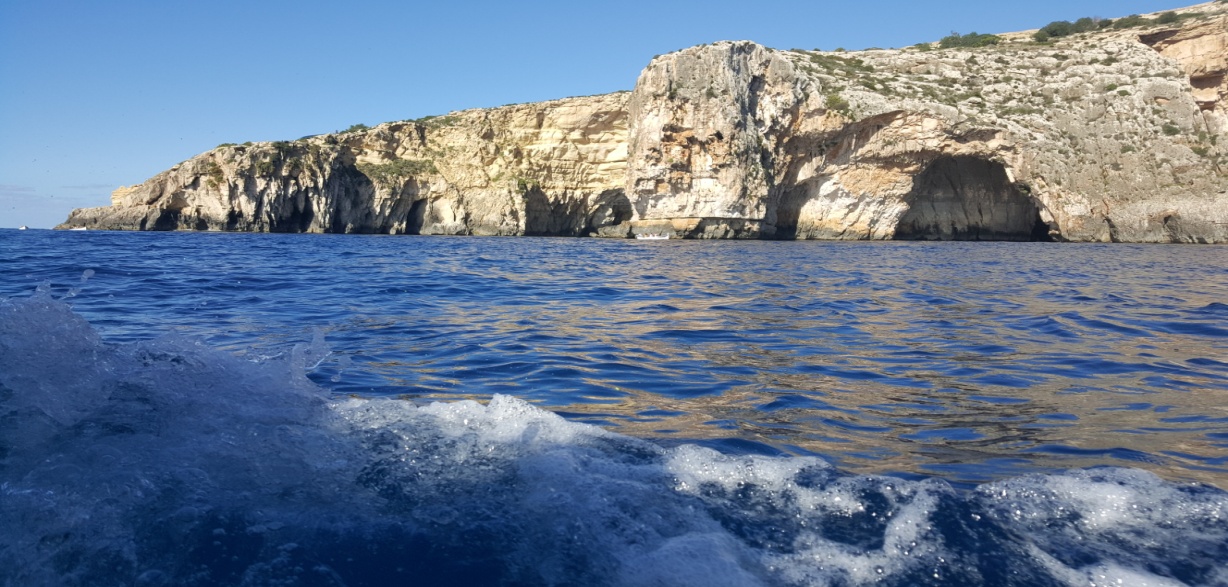 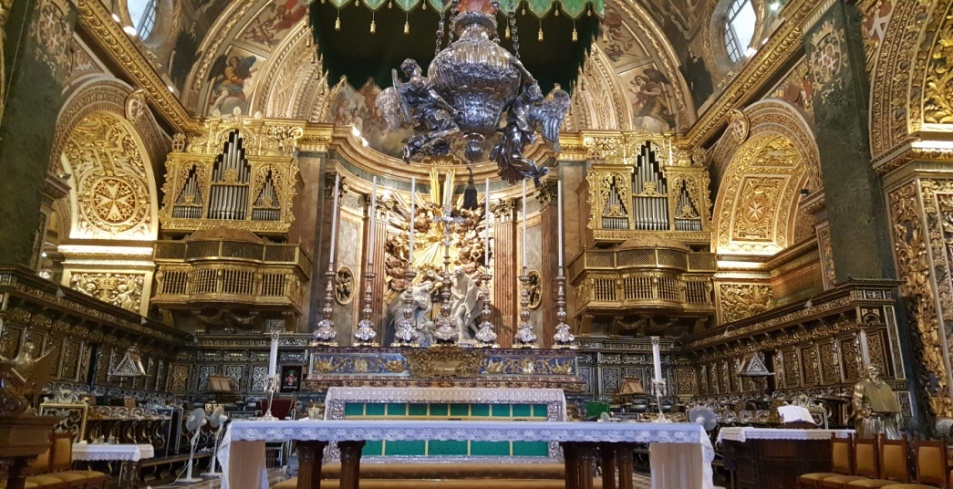 Catedrala St. John, Valletta
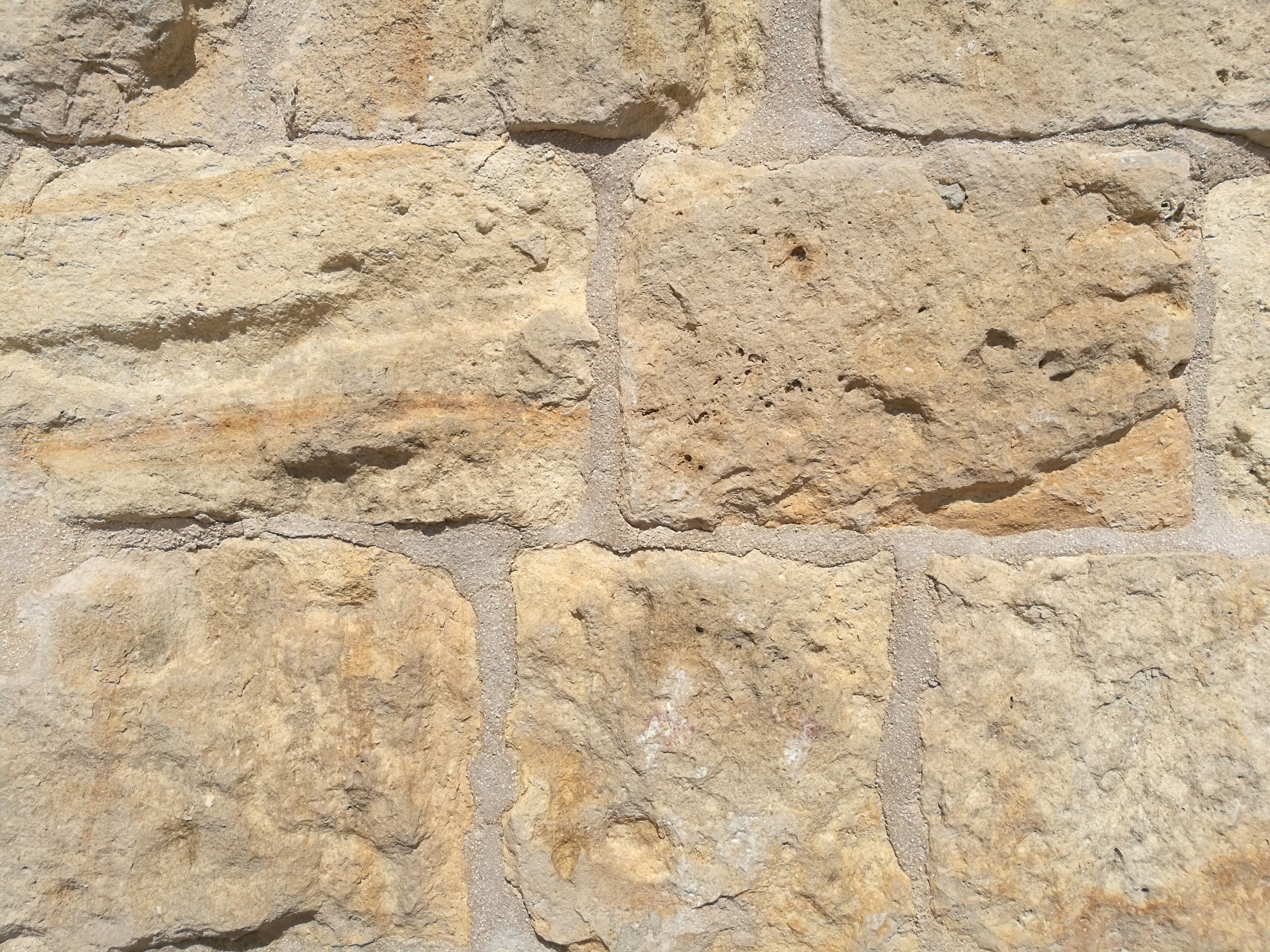 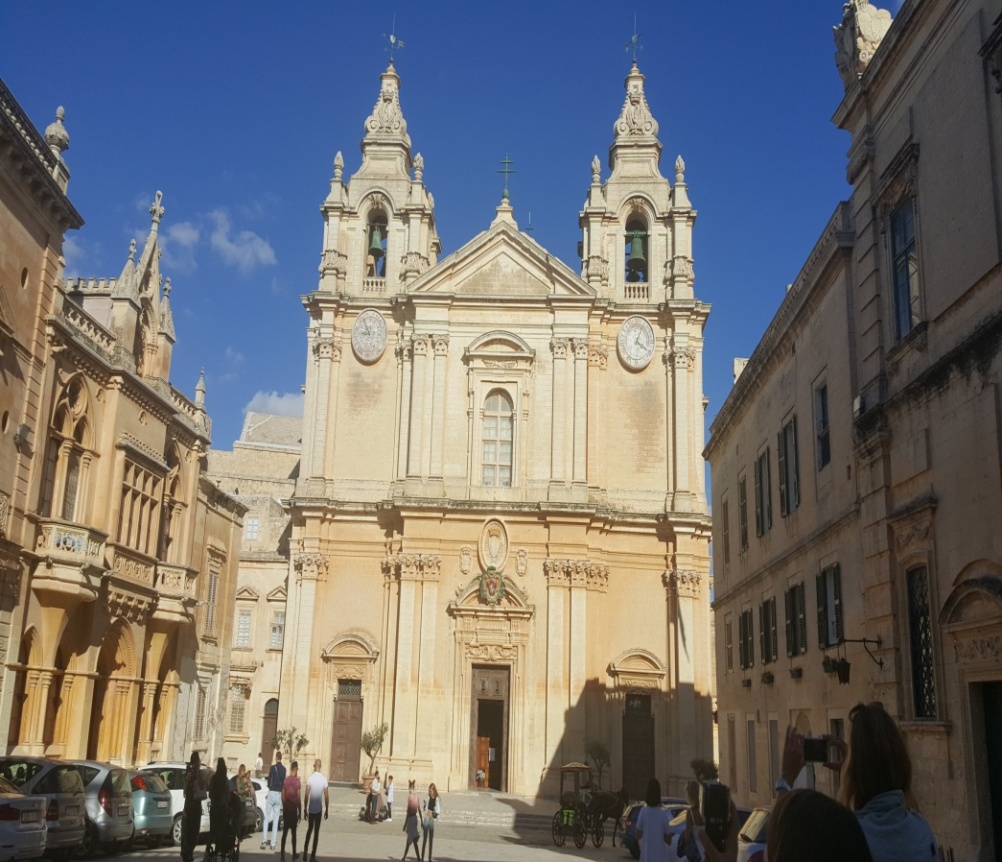 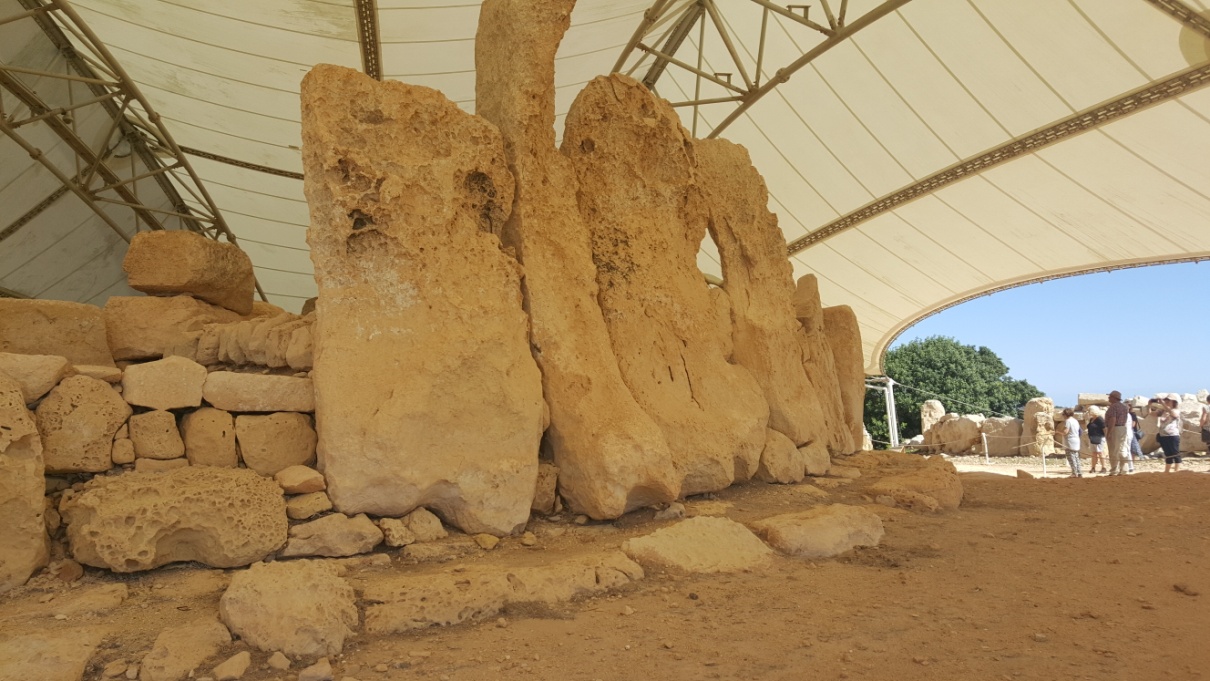 Mdina-vechea capitală a Maltei
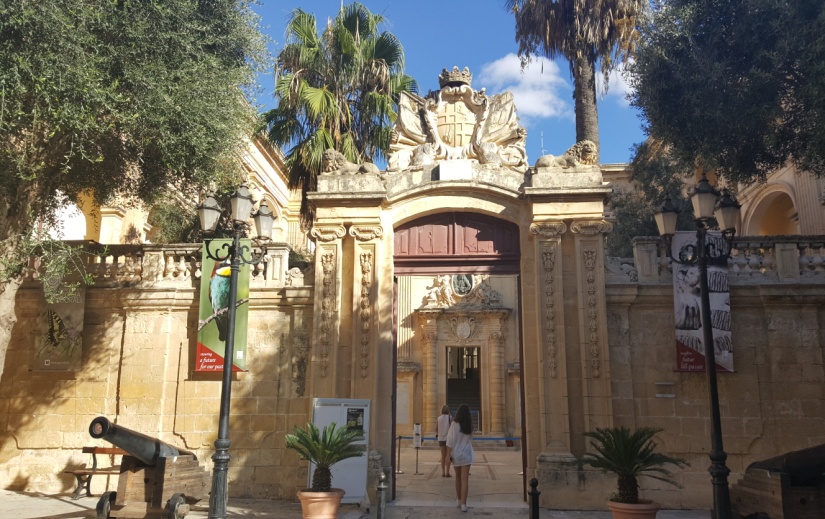 Templele Megalitice-Hagar Qim
Sunt cele mai vechi temple din lume
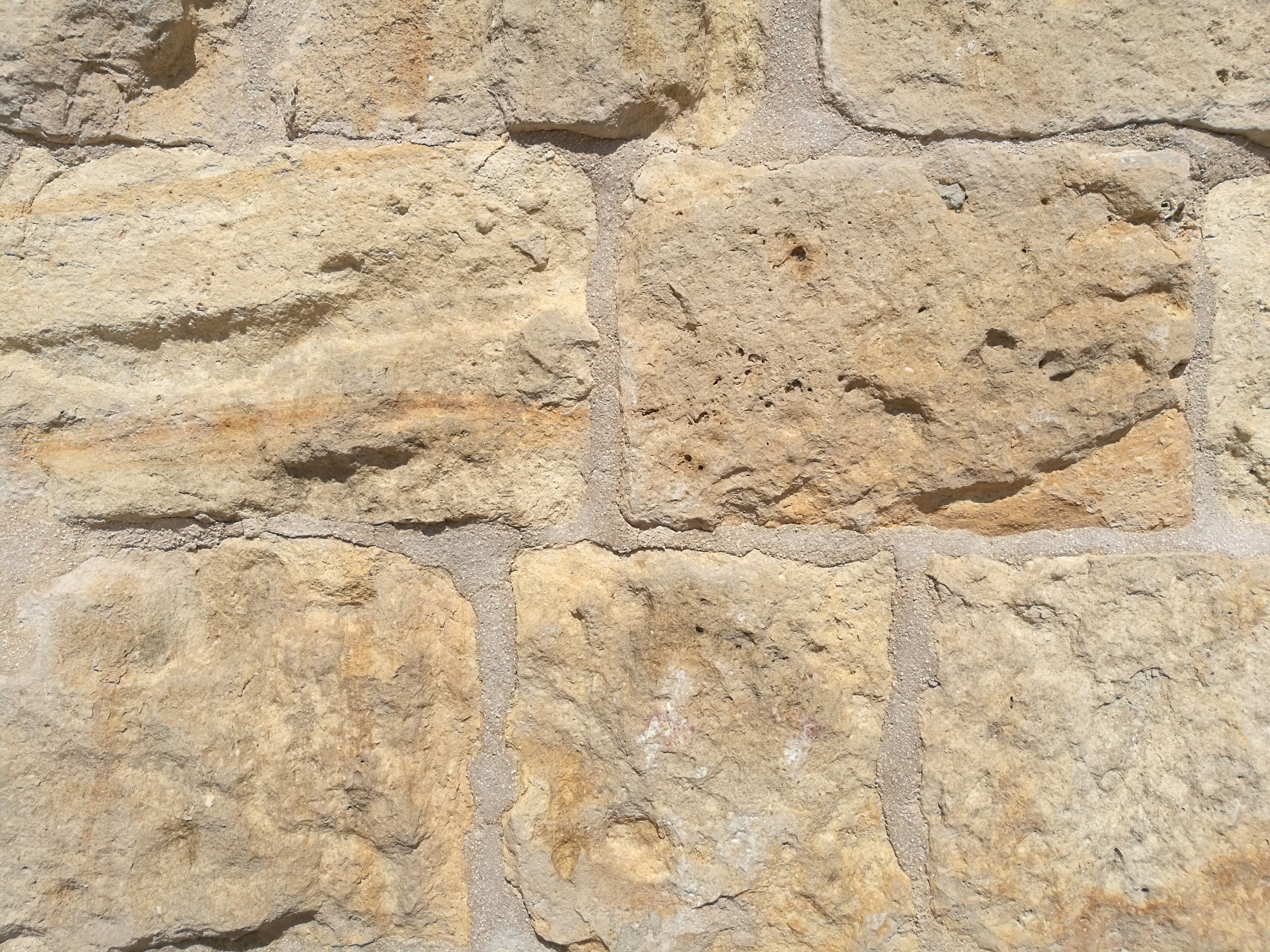 Ziua 5 (09.10.2017): Ciclul managementului unui proiect; matricea logică a unui proiect
Brainstorming cu privire la viitoare proiecte-Fonduri europene: priorități, produse finale, activități și obiective

Schița unui proiect - propunere

Calitate și eficiență pentru proiectele internaționale: lucru în echipă–metoda arborelui pentru identificarea nevoilor și impactului
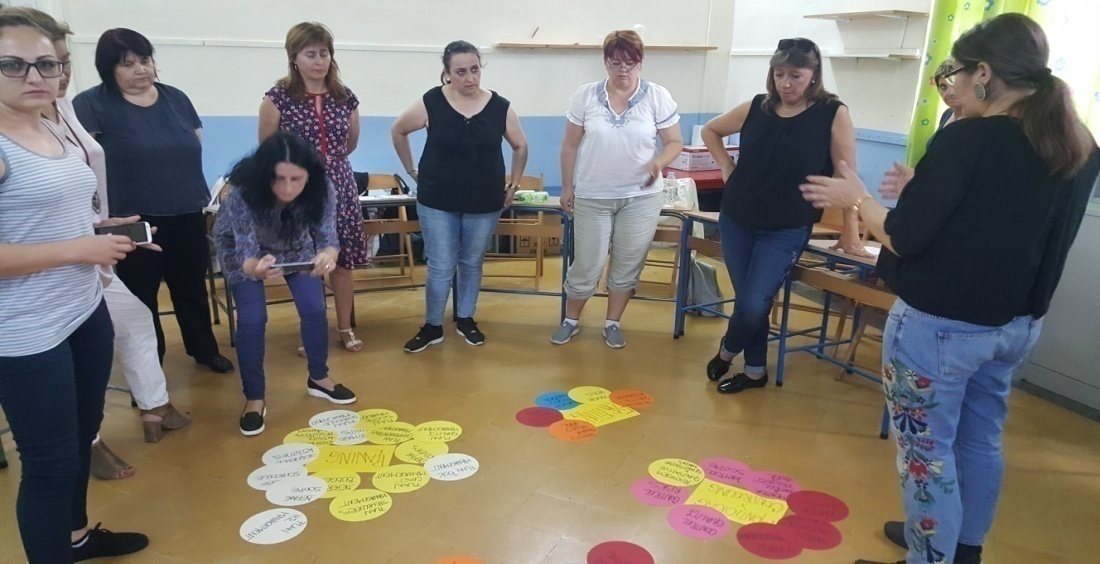 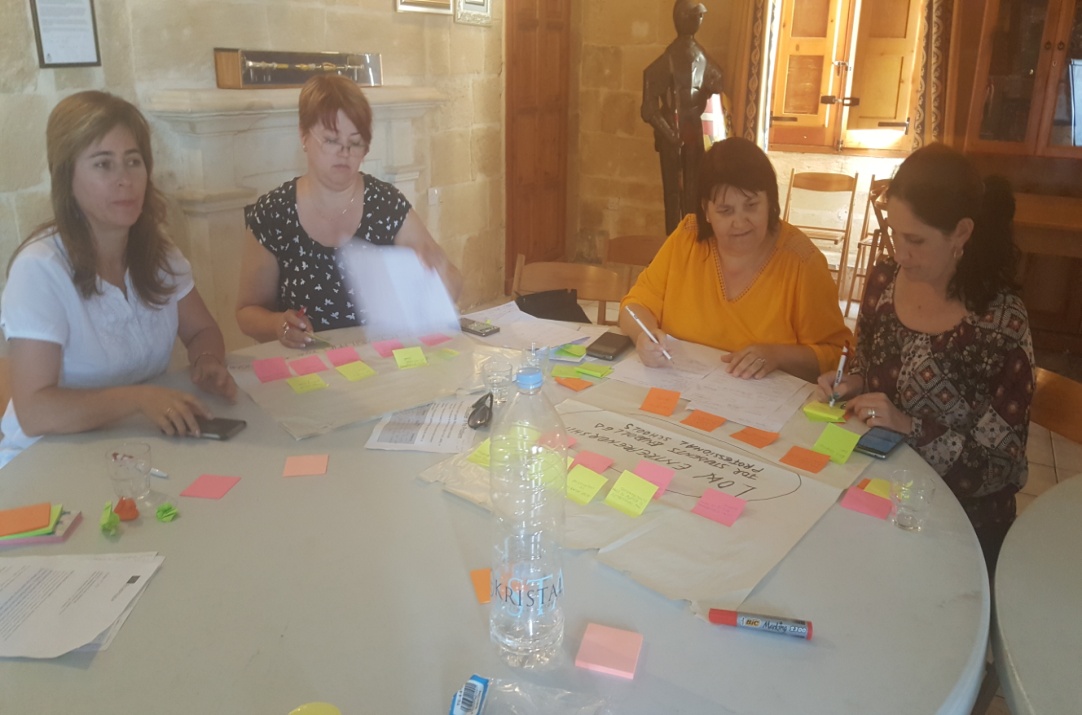 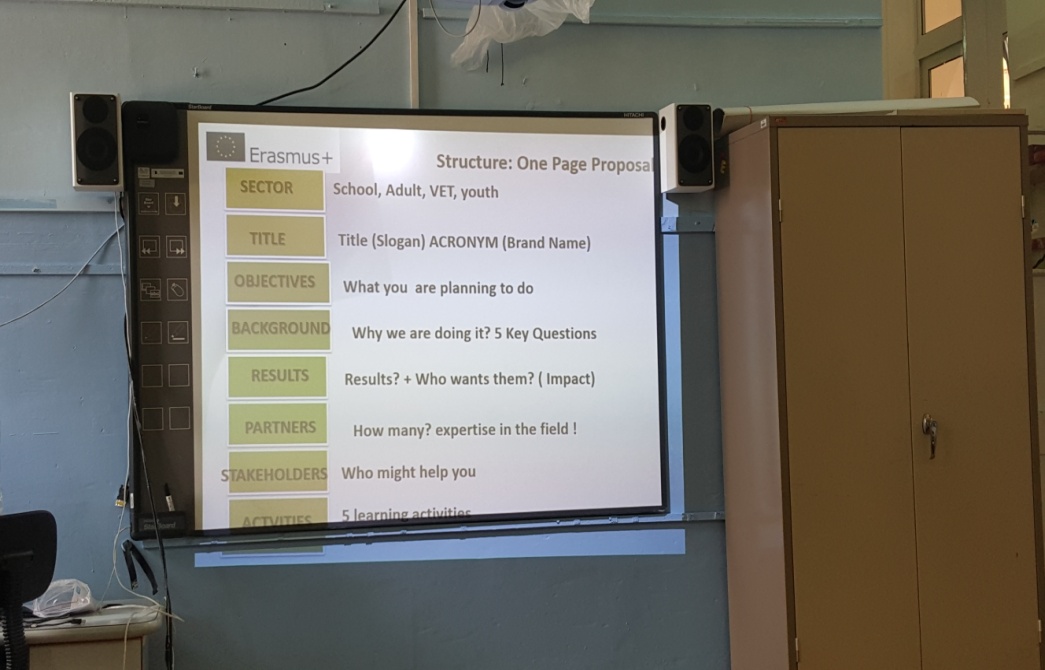 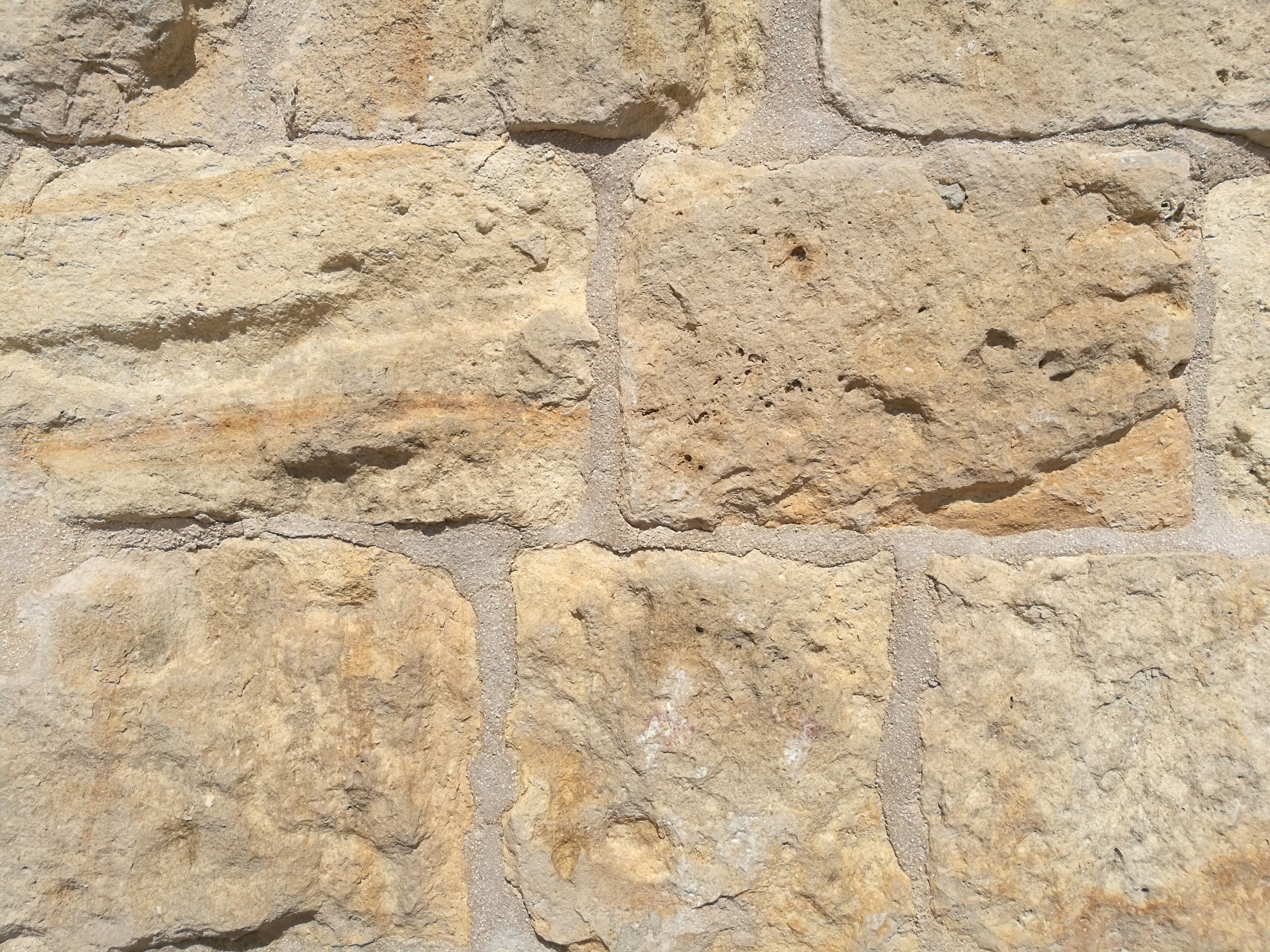 Linia proiectului: activități specifice pentru fiecare etapă a ciclului managementului de proiect

Exercițiu de grup: metoda liniei proiectului

Vizită de studiu la Centrul de consultanță în domeniul fondurilor europene MEUSAC
 
Evaluare: reflecții de grup, chestionar de evaluare și completarea raportului zilnic
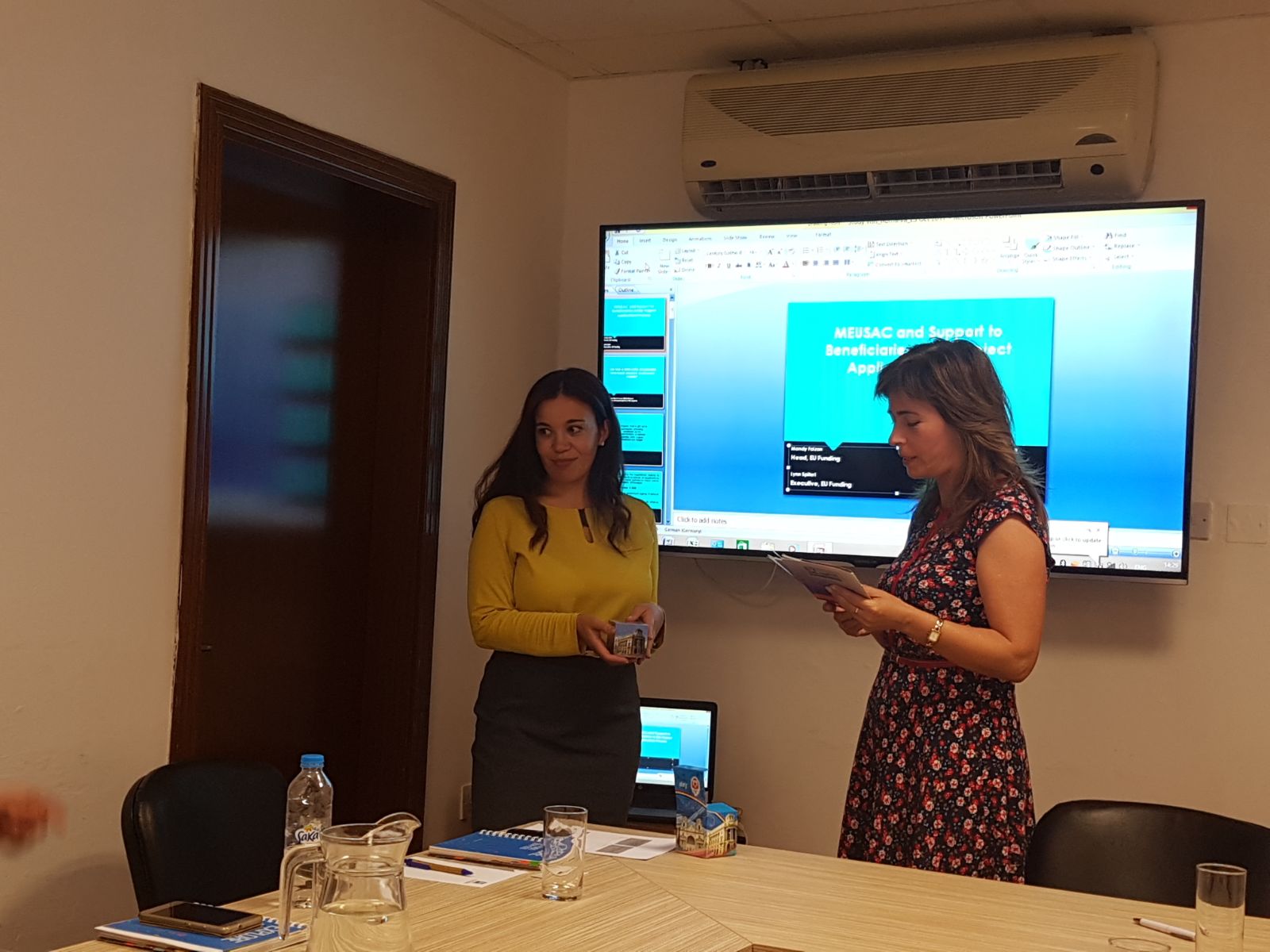 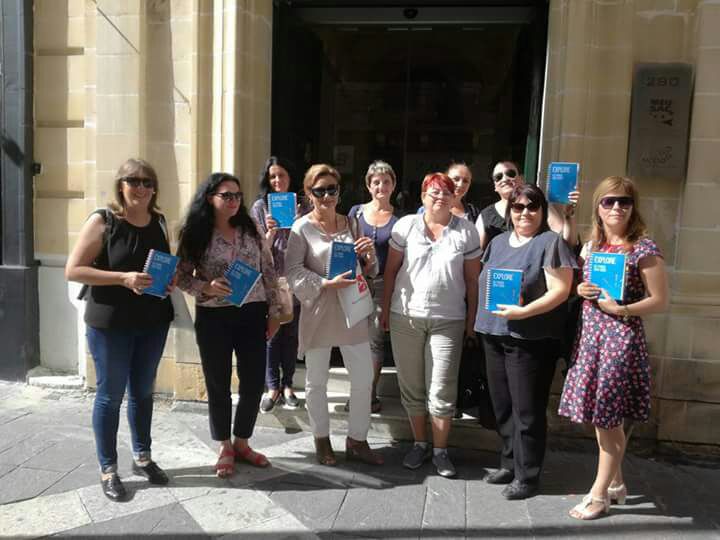 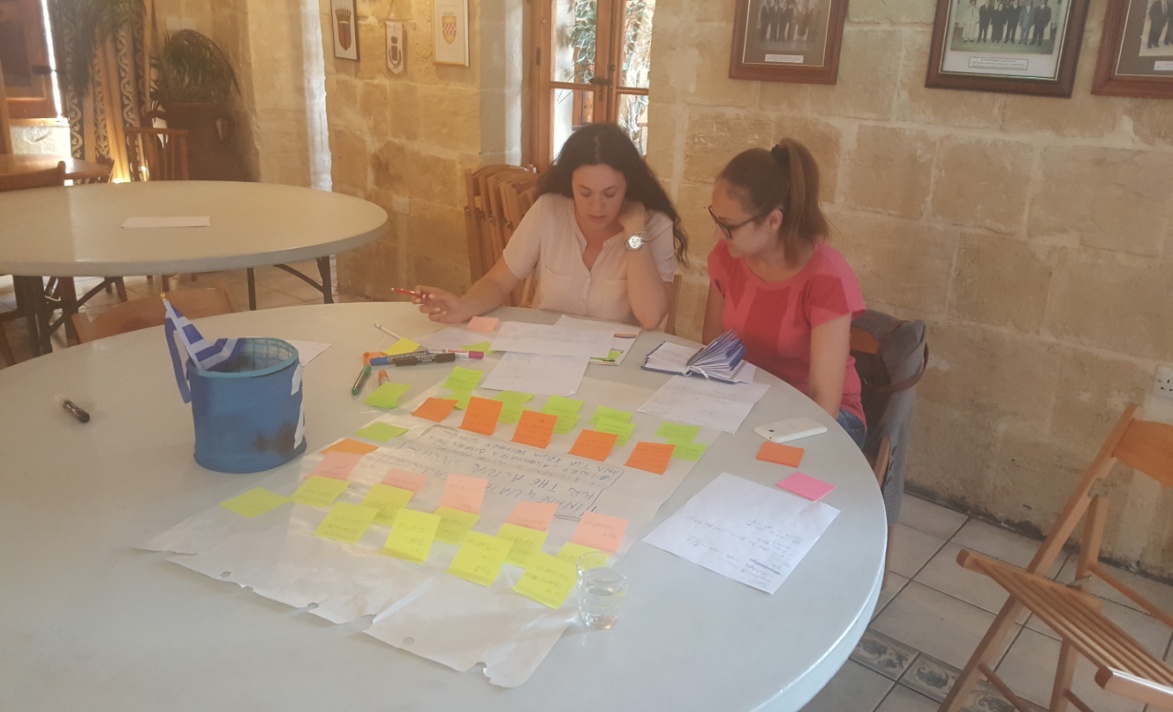 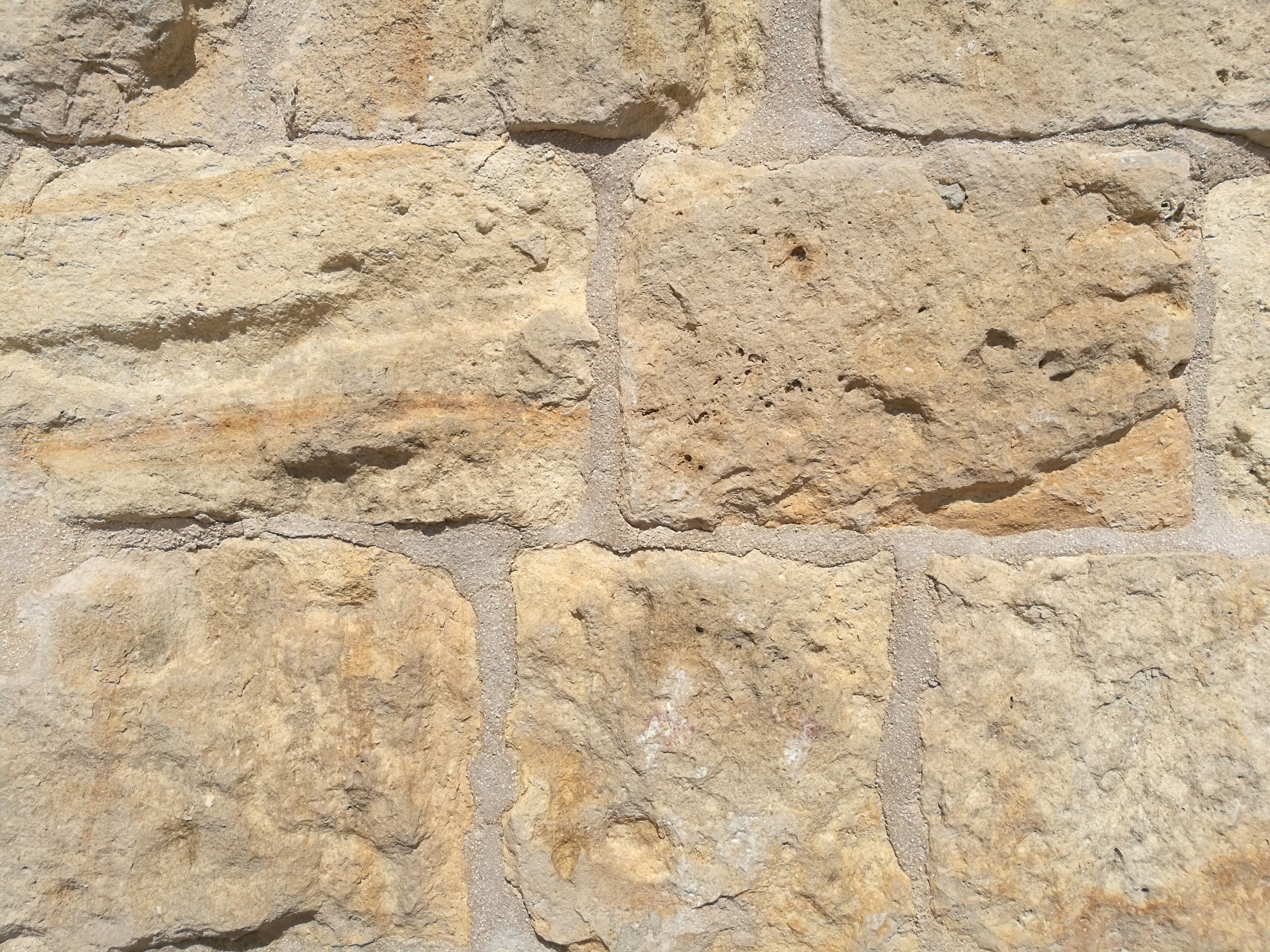 Ziua 6 (10.10.2017): Școala primară Dom Mauro Inguanez
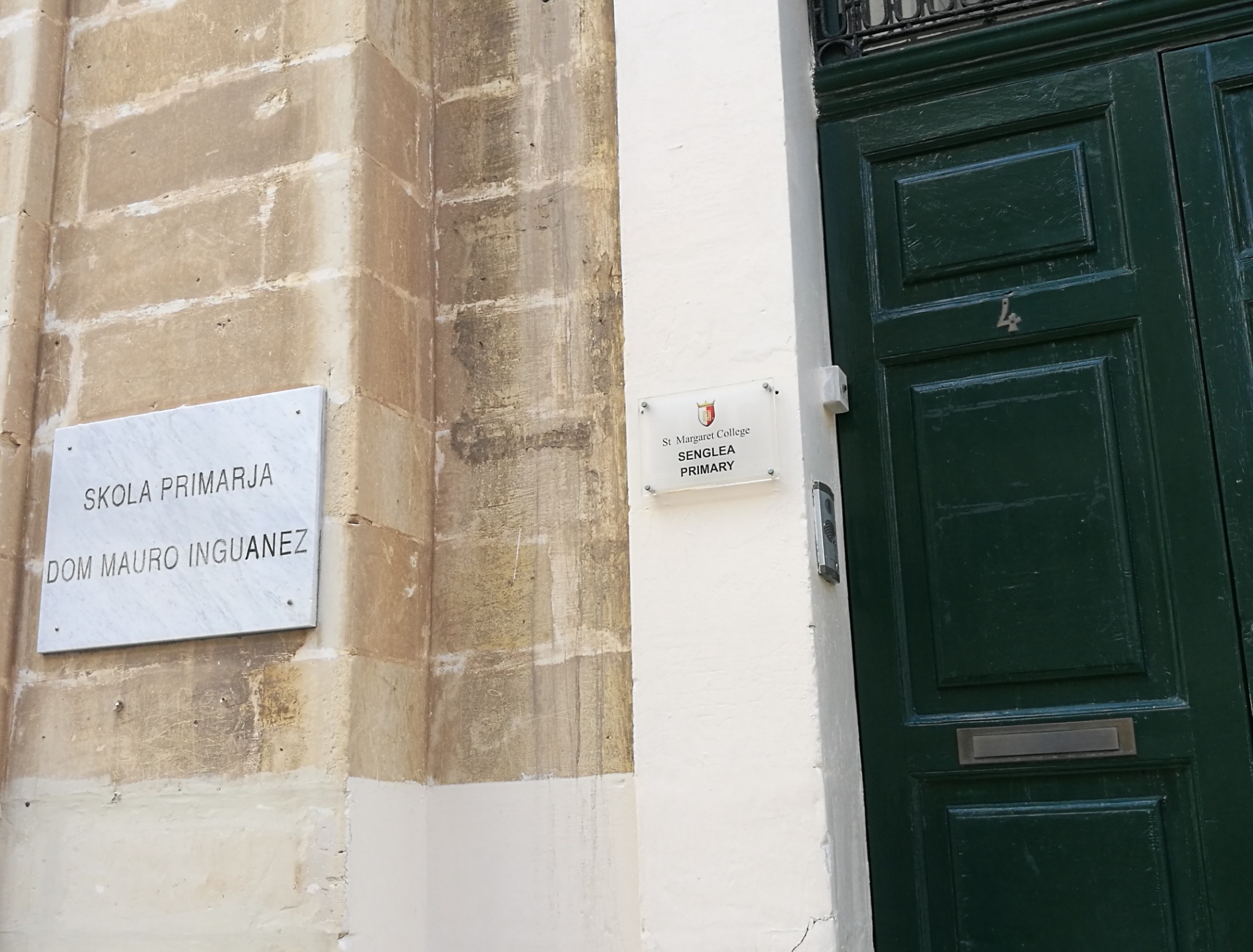 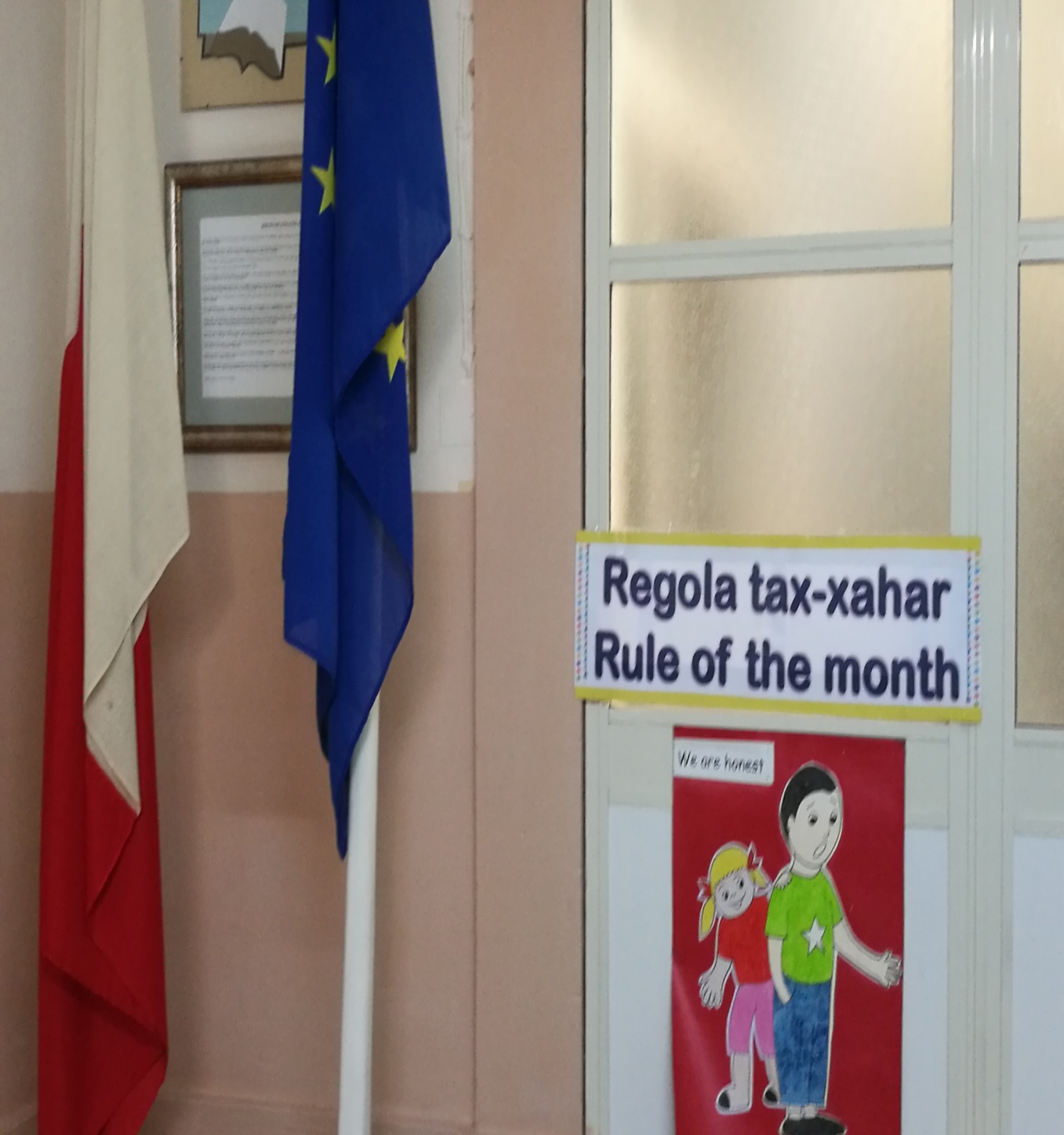 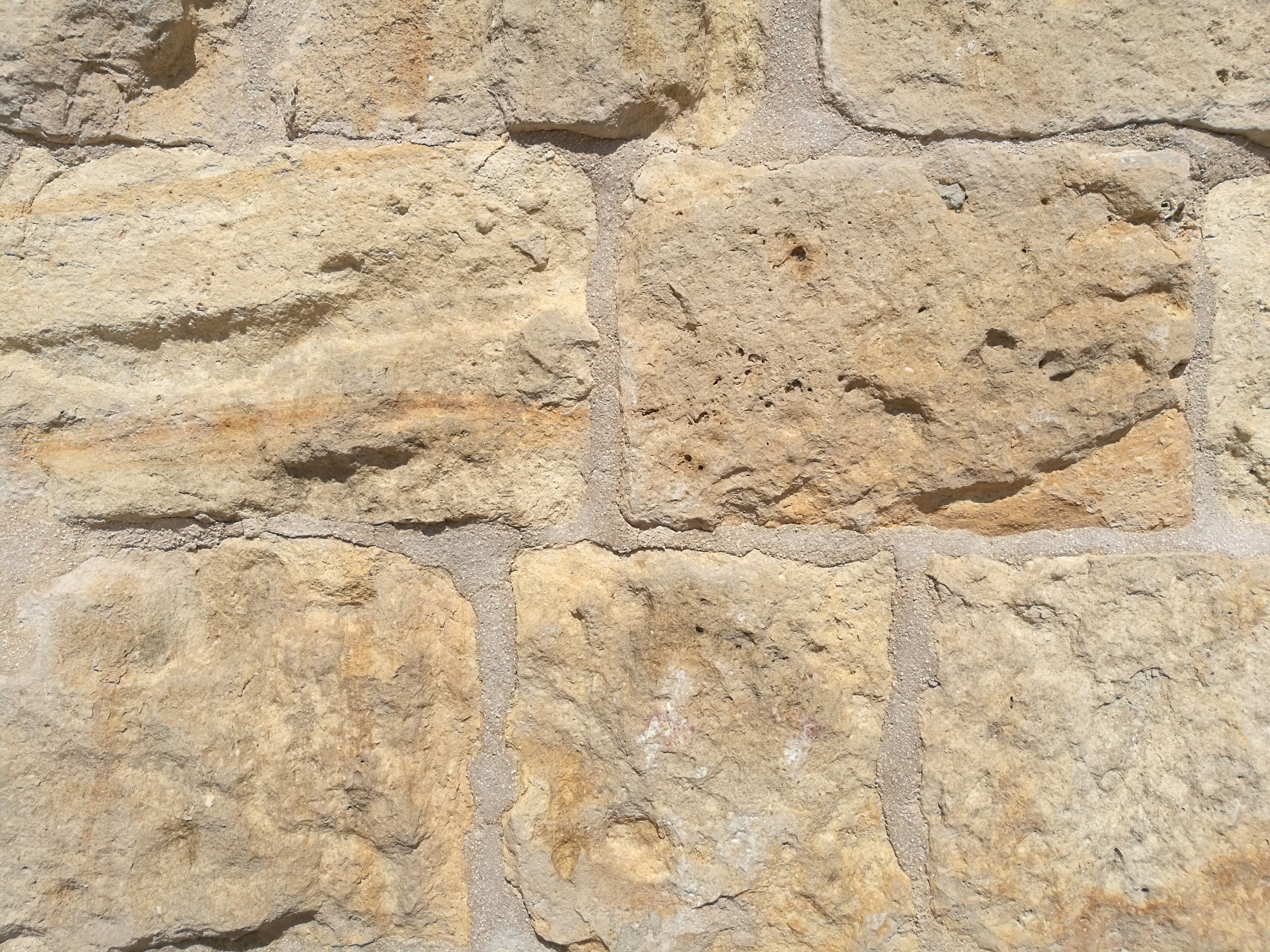 Linia proiectului: Managementul produselor intelectuale: exercițiu de grup

Calitate și eficiență pentru proiectele internaționale: exercițiu de grup

Managementul timpului și al riscurilor

Evaluare: reflecții de grup, chestionar de evaluare și completarea raportului zilnic
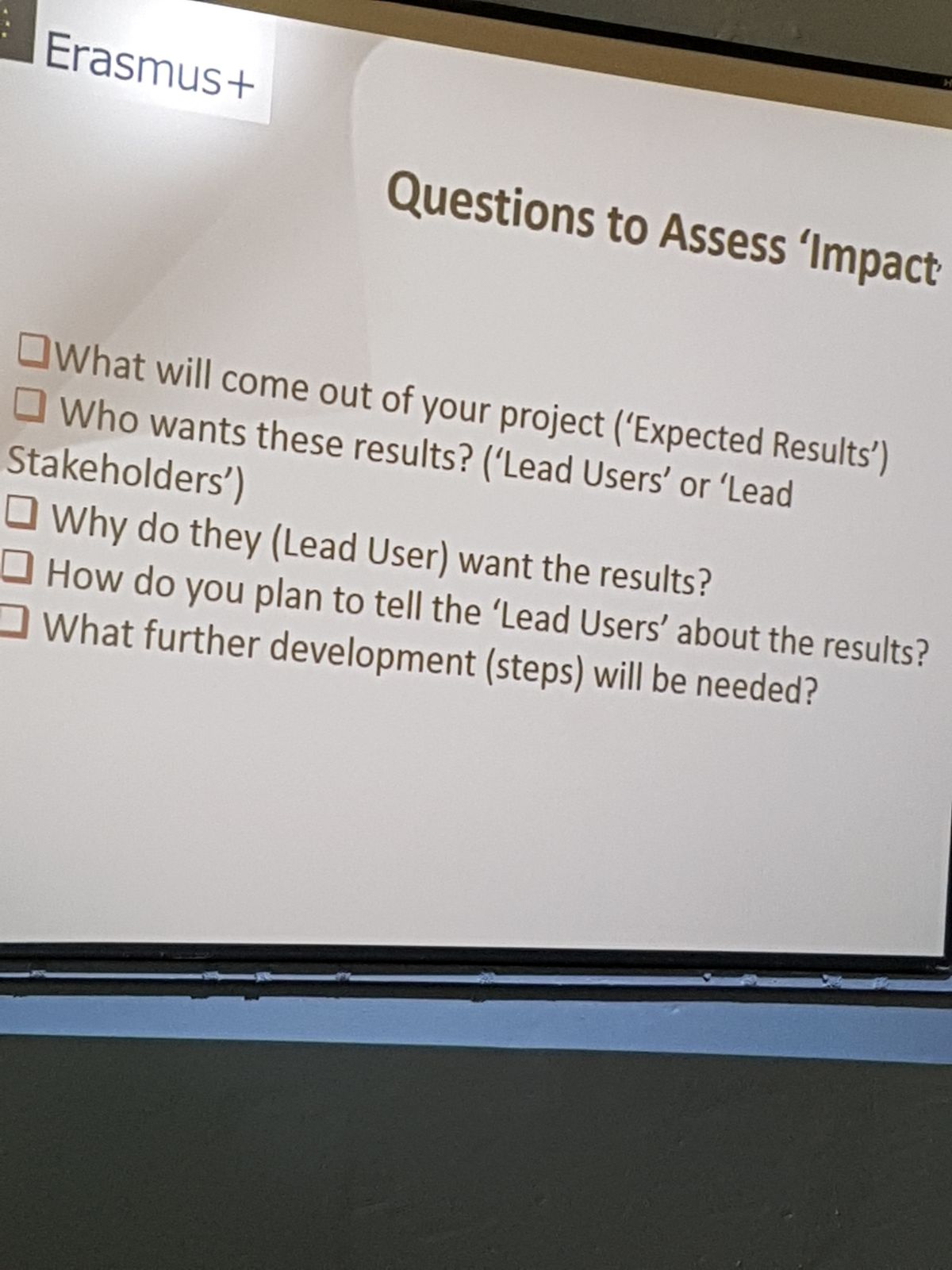 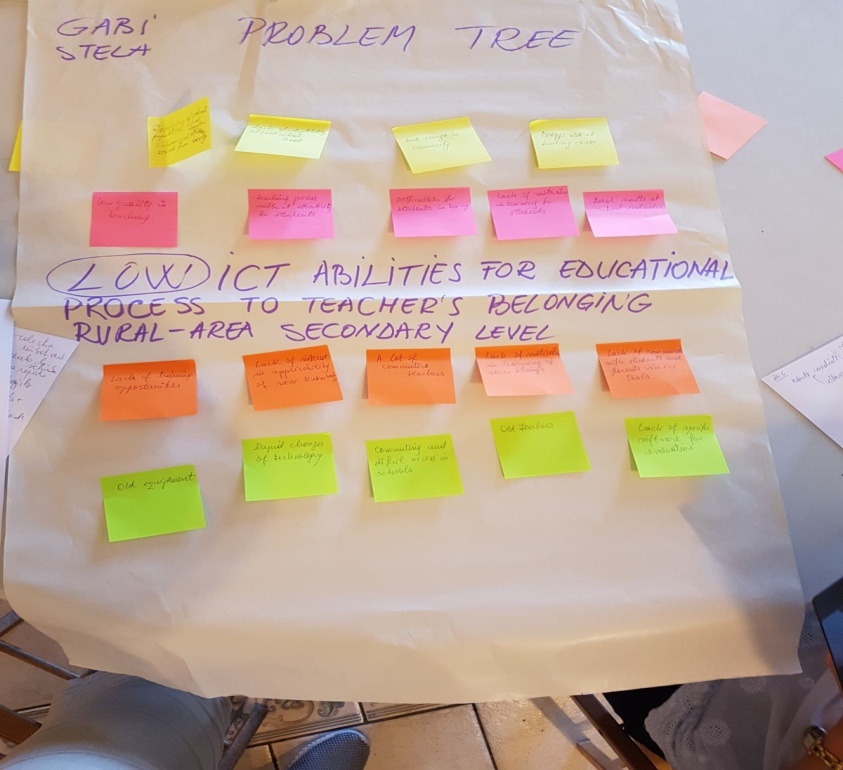 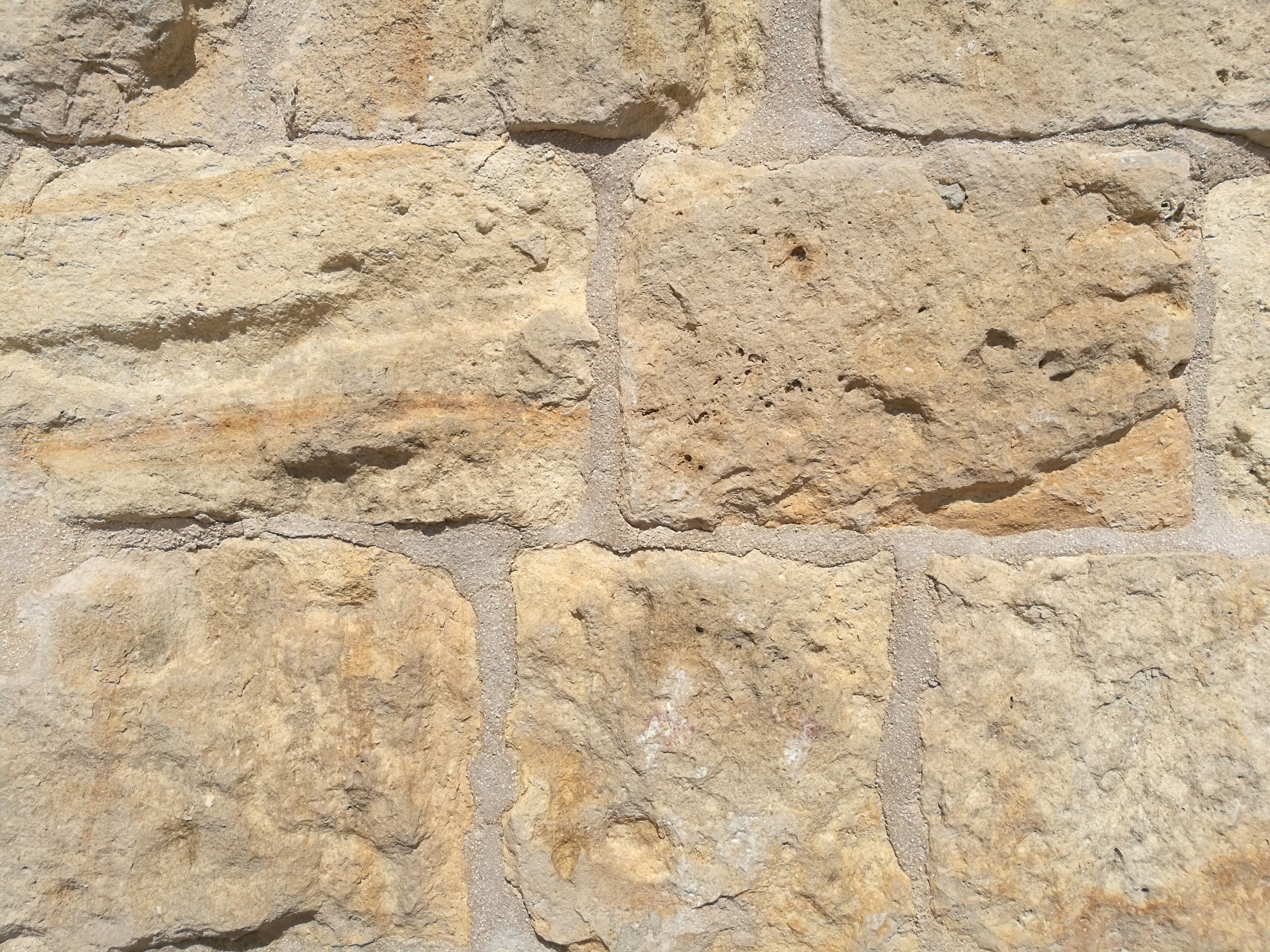 Ziua 7 (11.10.2017): Monitorizare, evaluare și audit
Diseminarea și valorizarea activităților din cadrul proiectelor Erasmus Plus; *pași simpli pentru crearea unei strategii de diseminare eficiente; *evenimente de multiplicare; *metode și instrumente pentru creșterea impactului diseminării  (abordări nonformale)

Evaluare și monitorizare

Sustenabilitatea proiectului
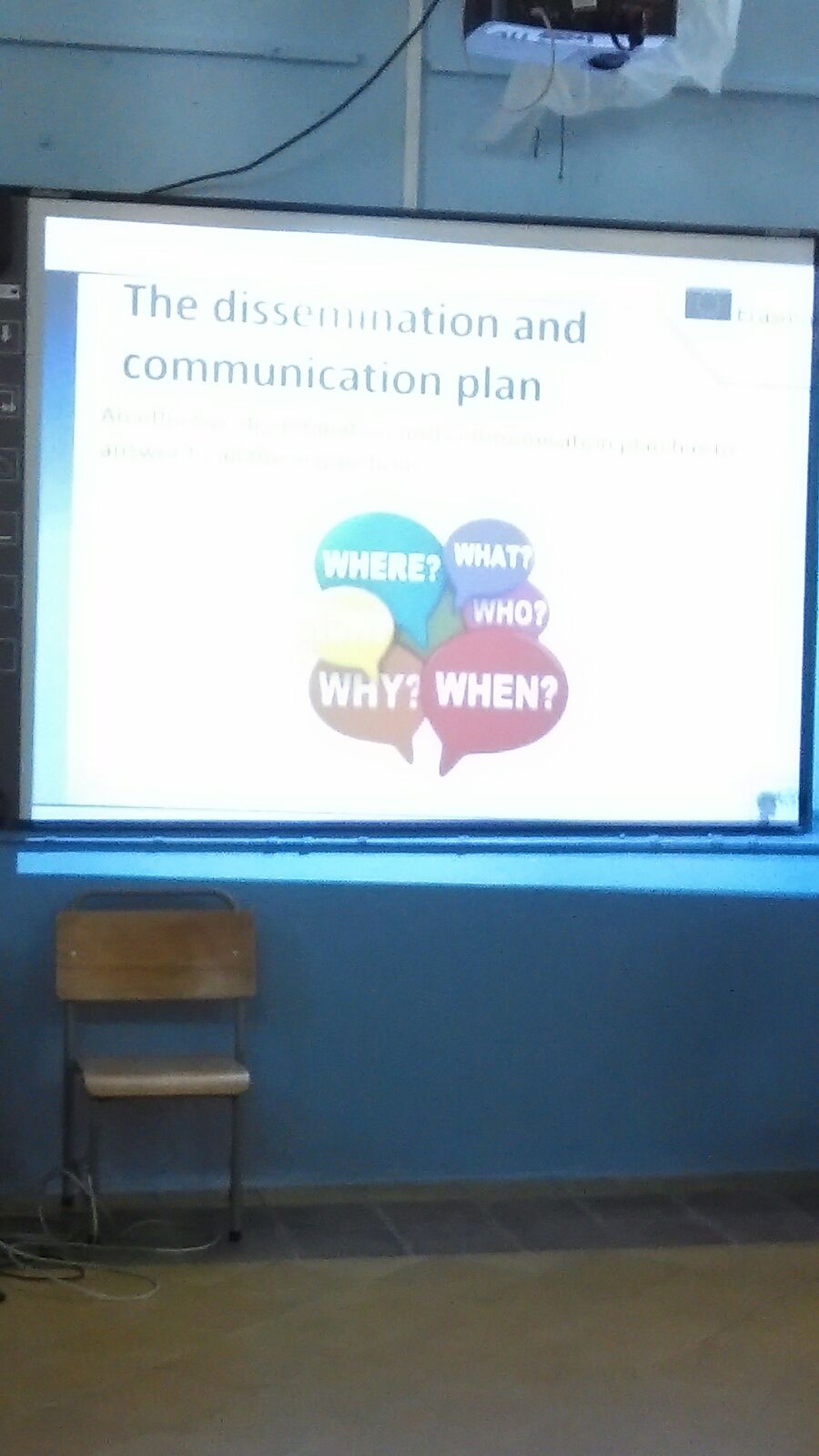 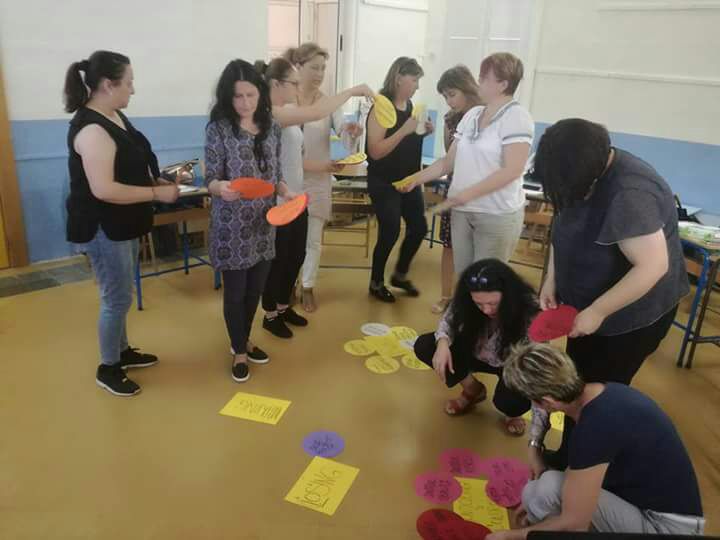 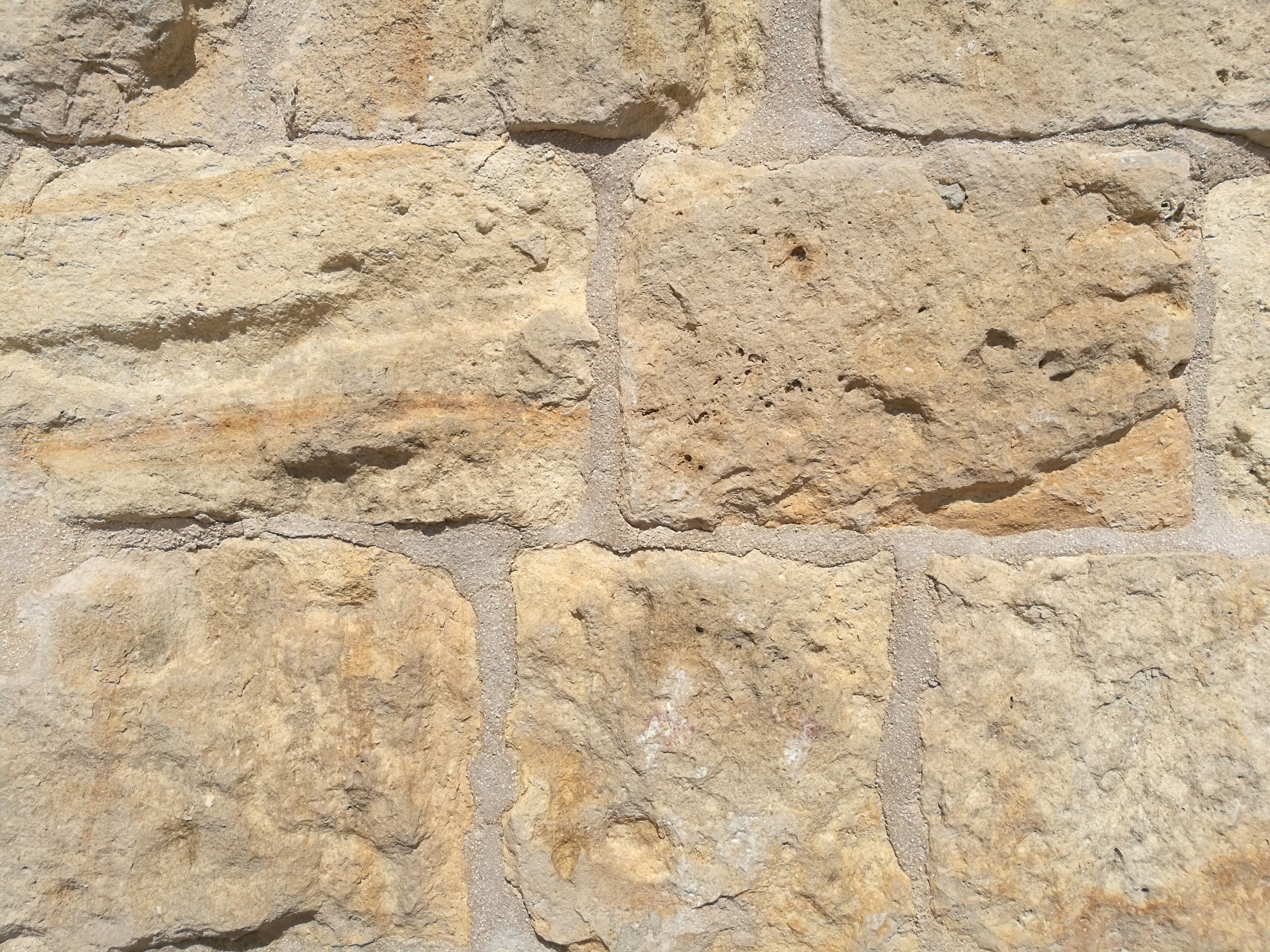 Înmânarea certificatelor de participare
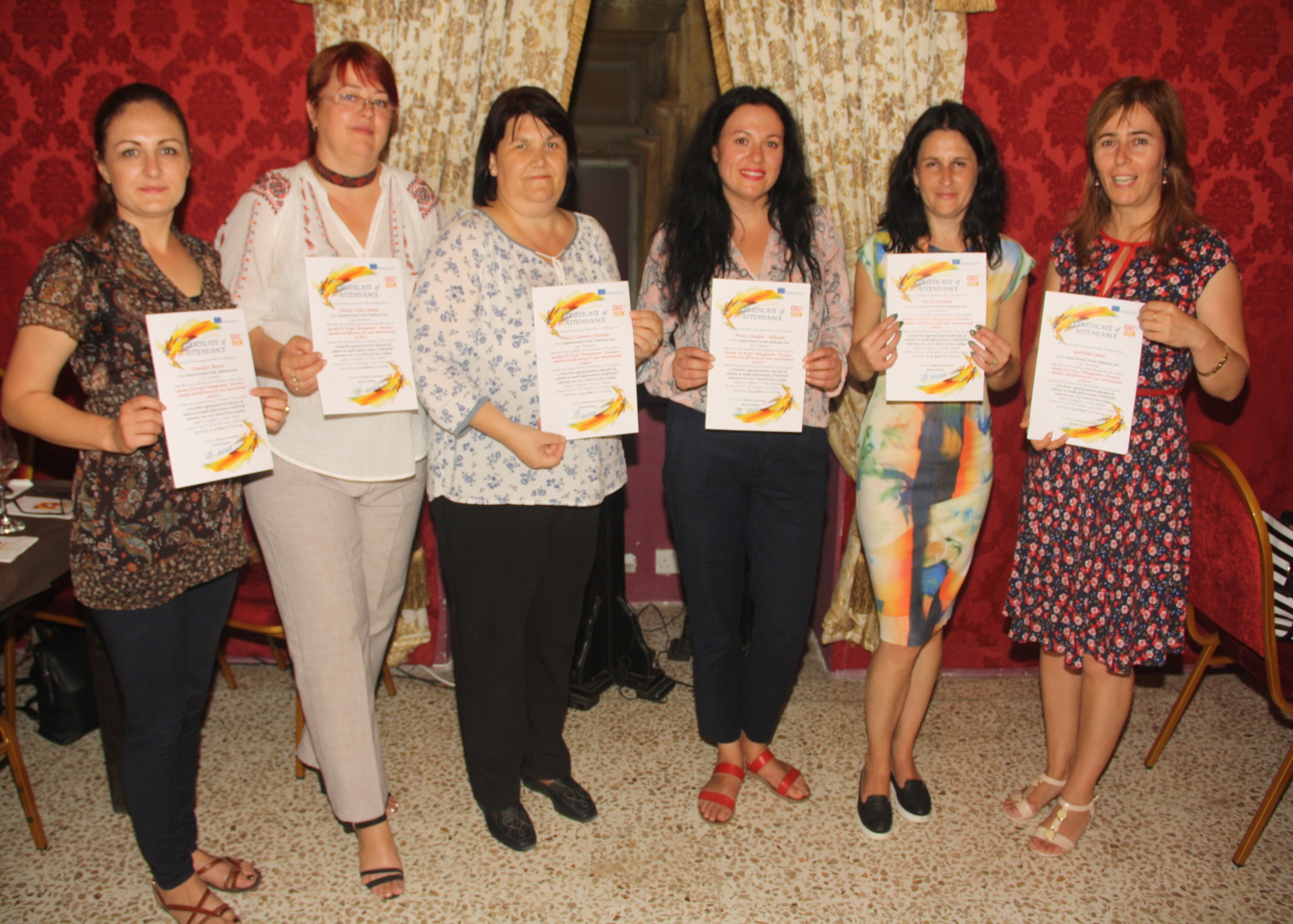 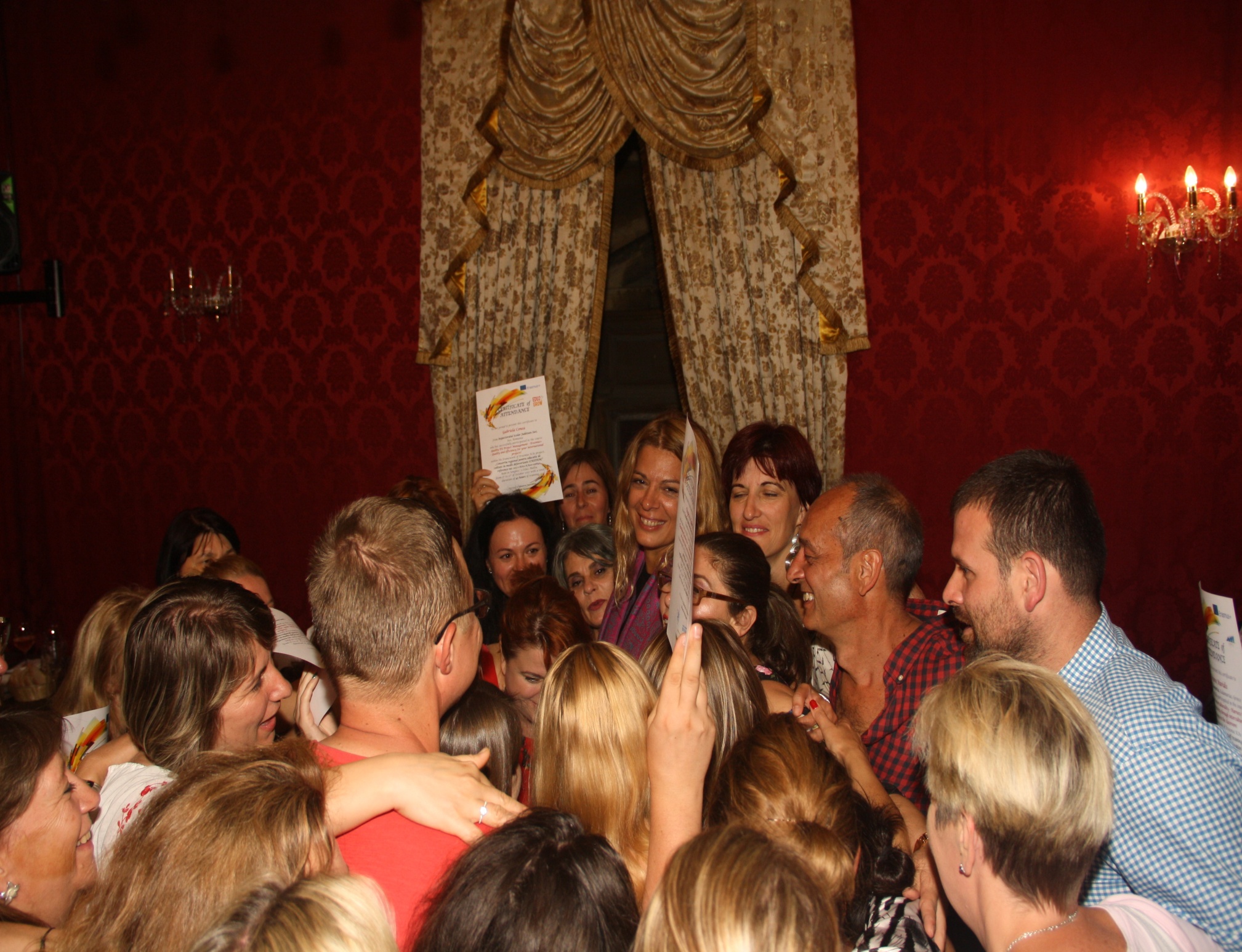 https://www.youtube.com/watch?v=UbwJ9lJu78c&feature=youtu.be
https://www.youtube.com/watch?v=Nson-I7bLa0&feature=youtu.be
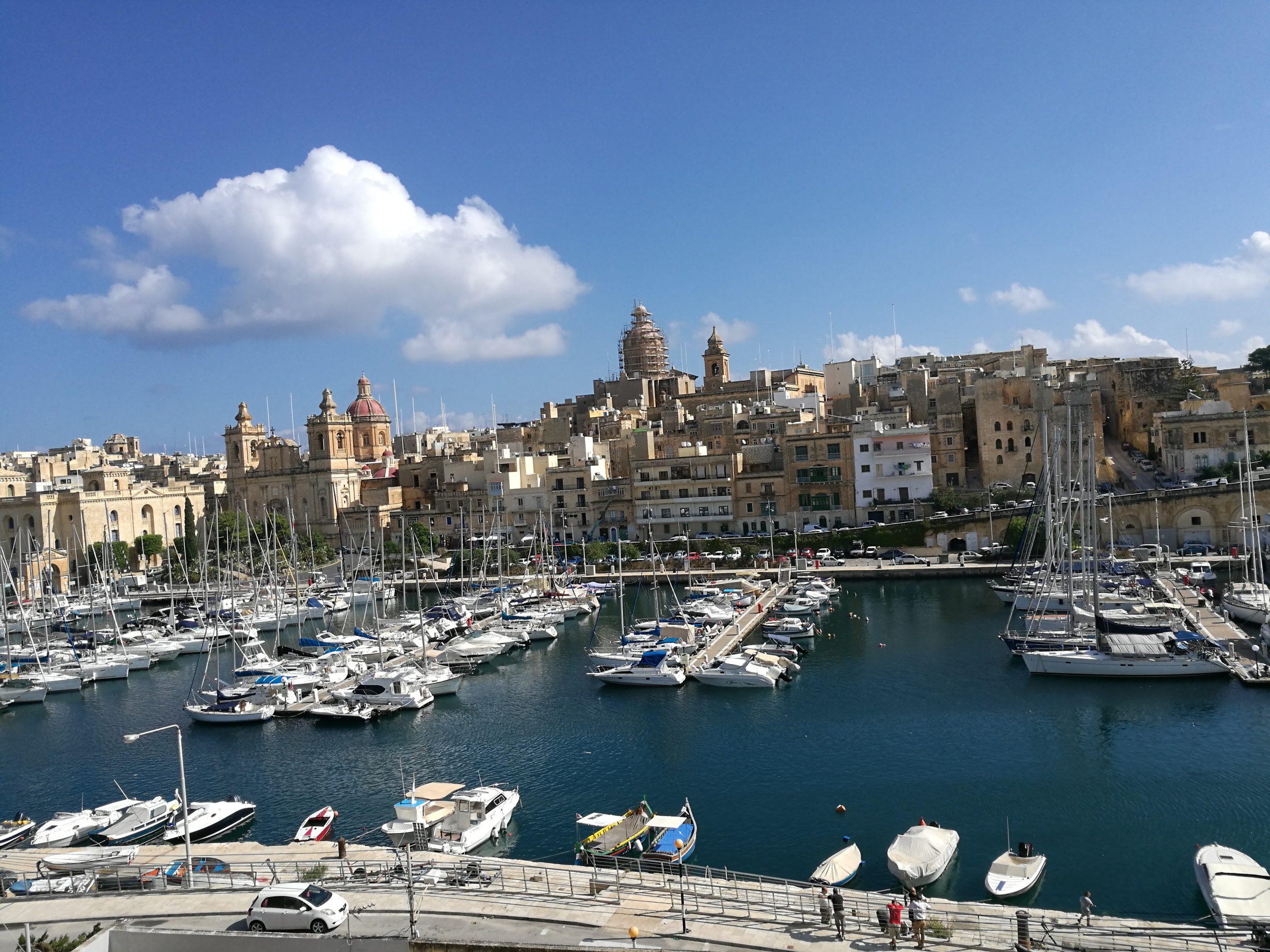 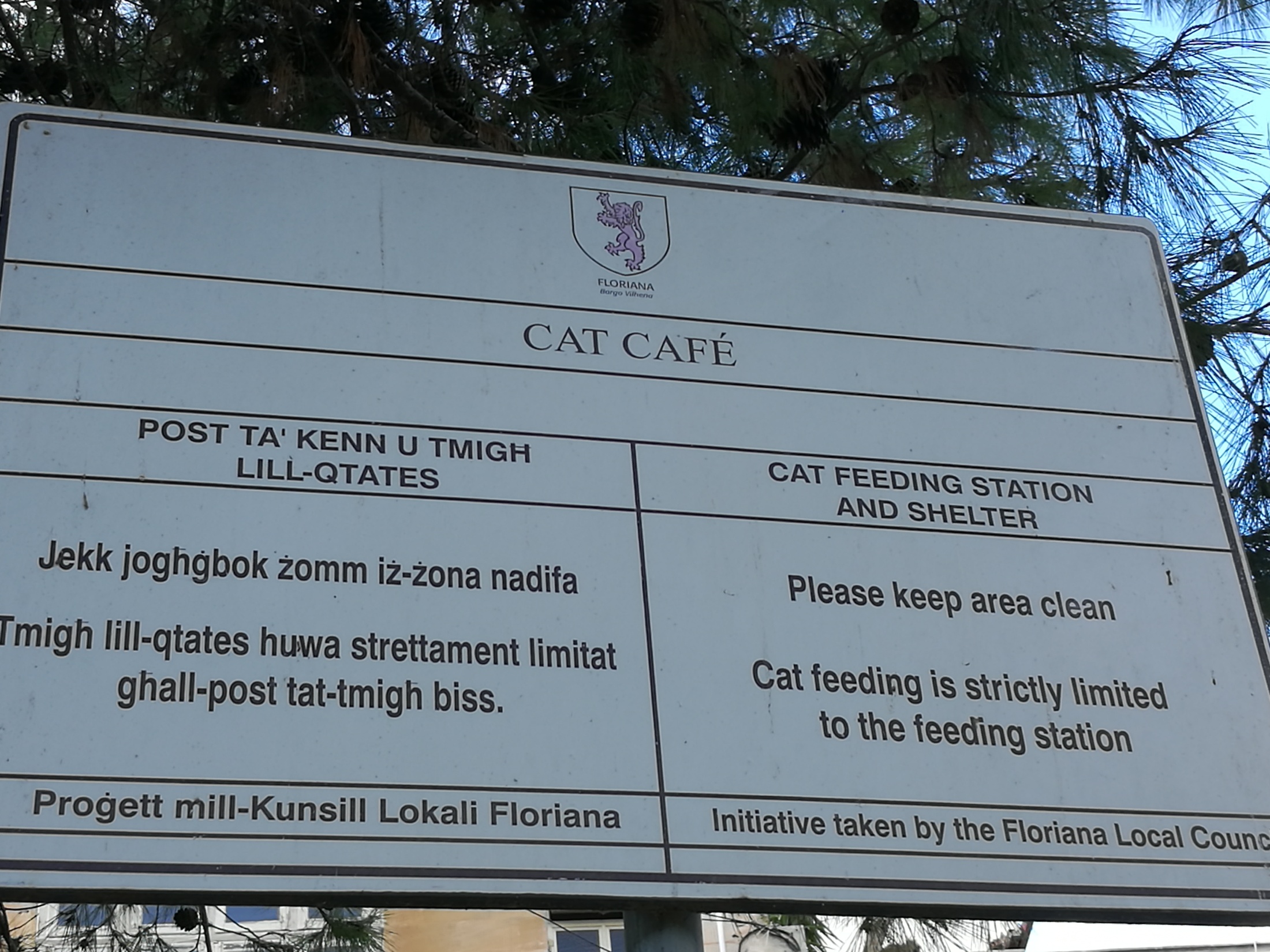 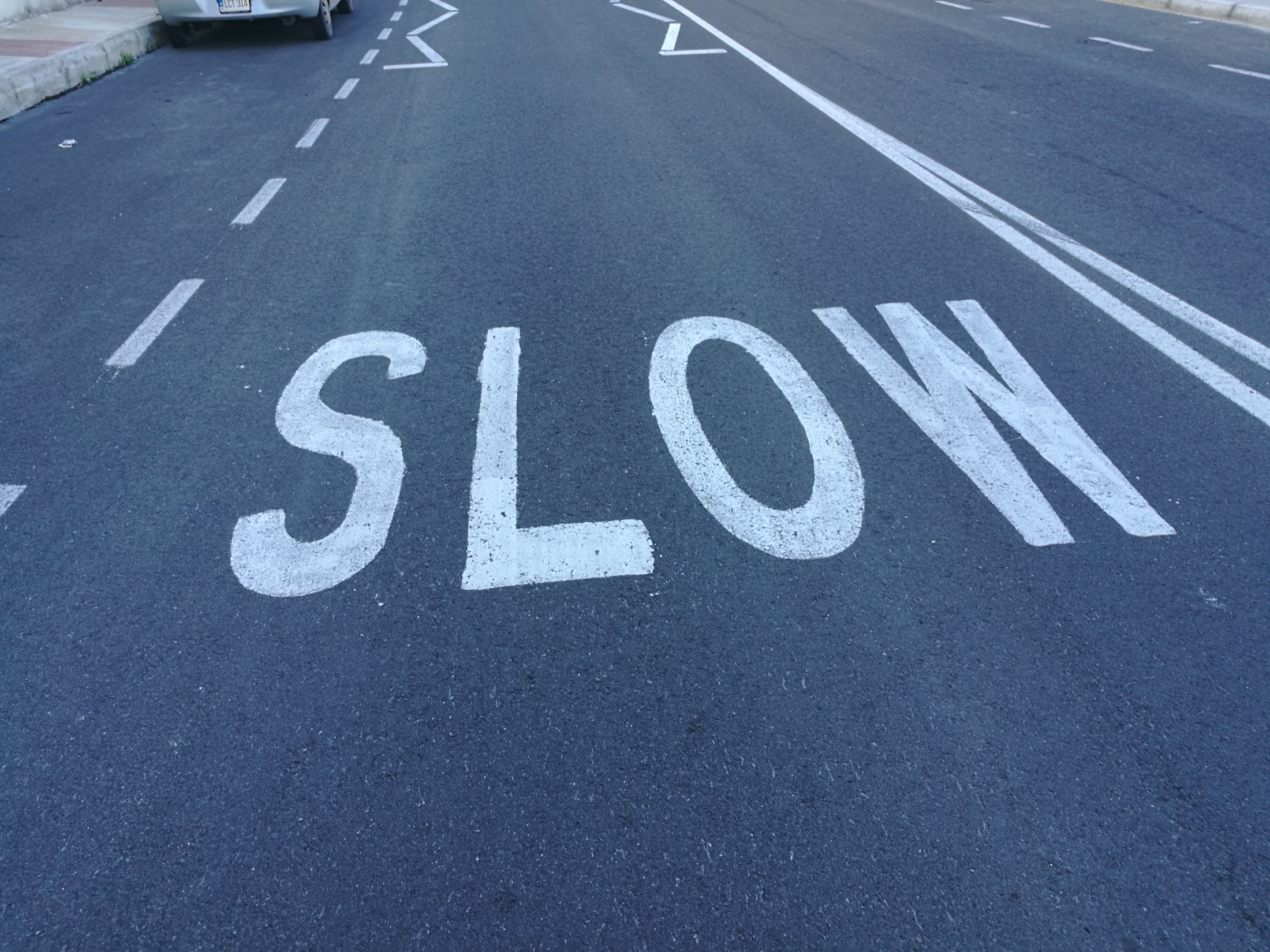 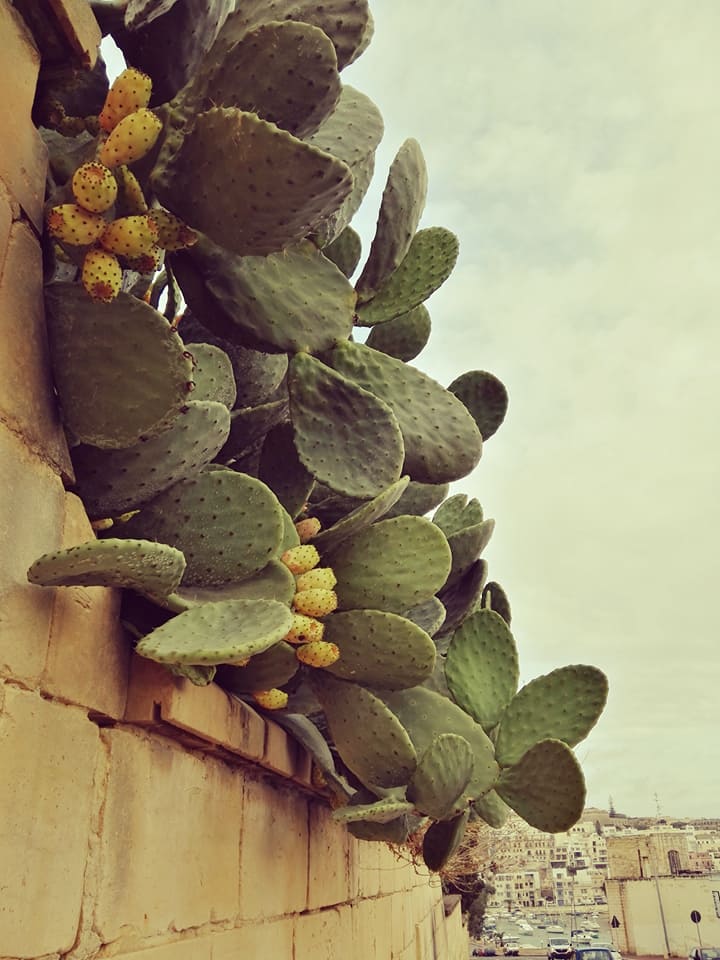 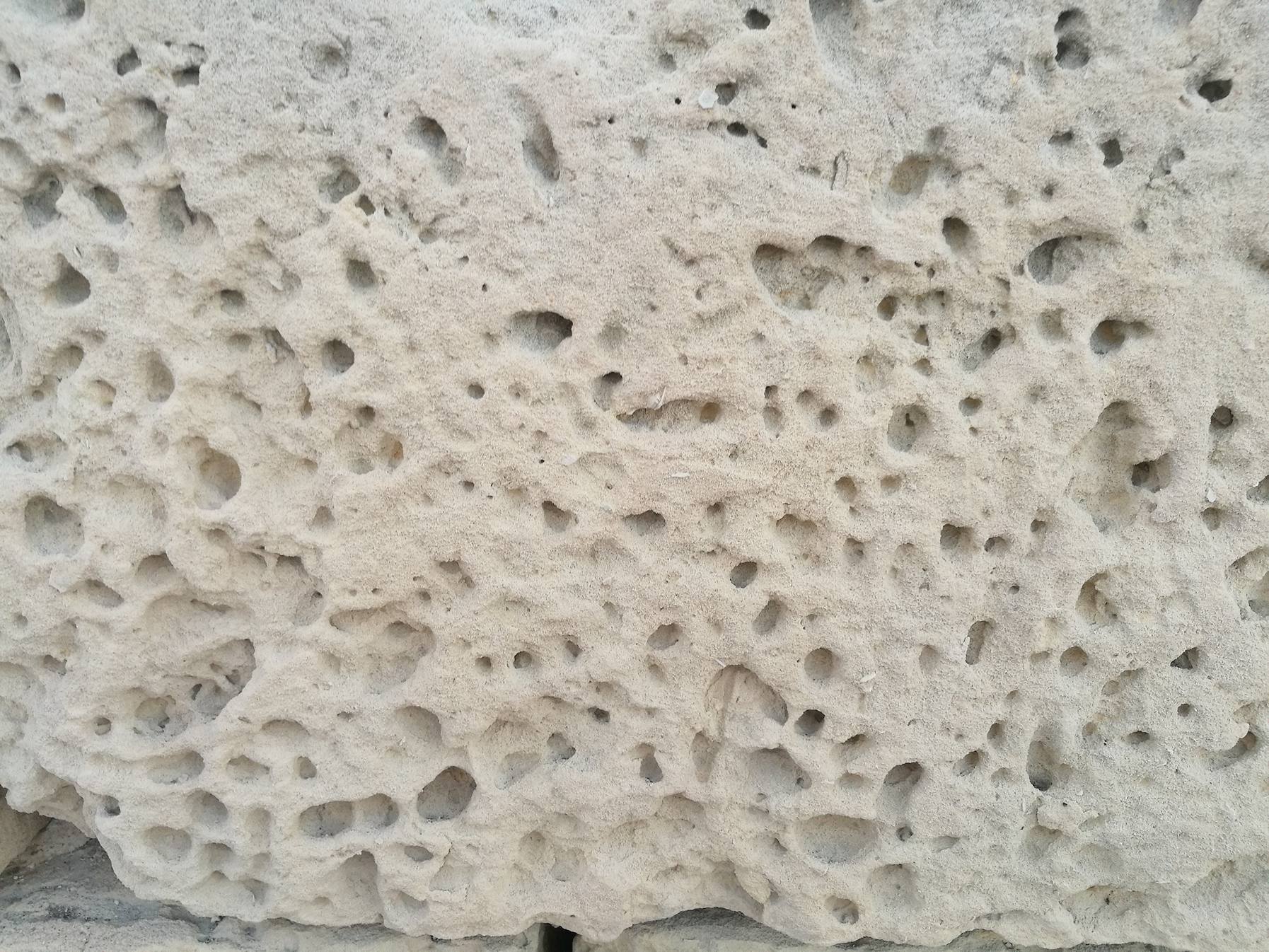 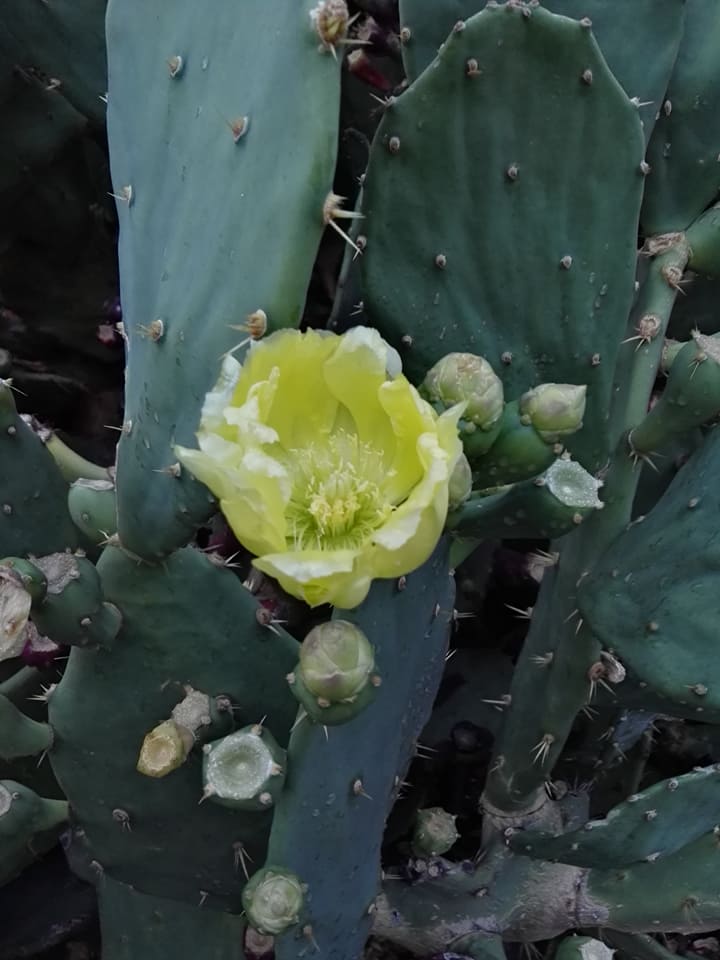 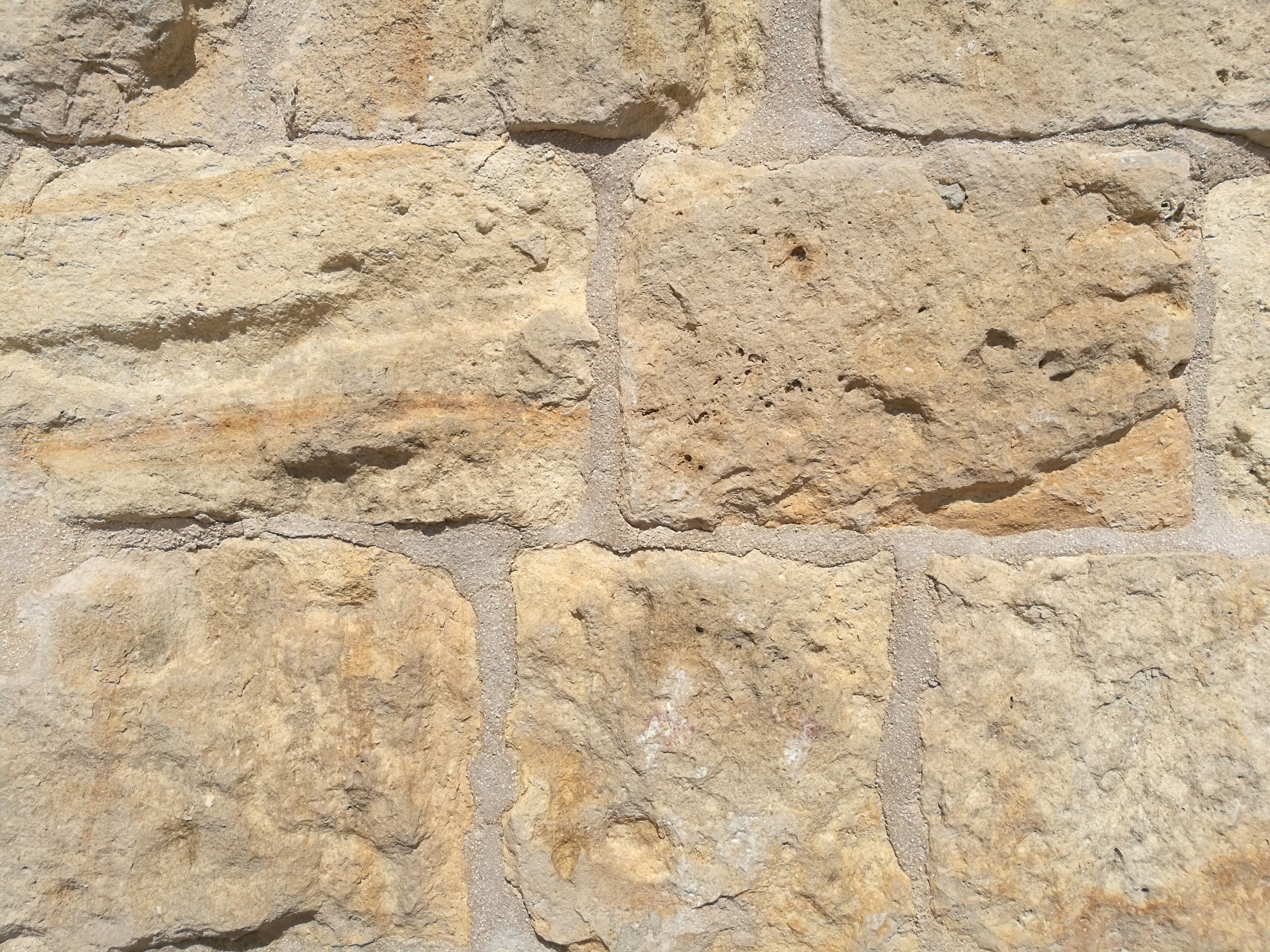 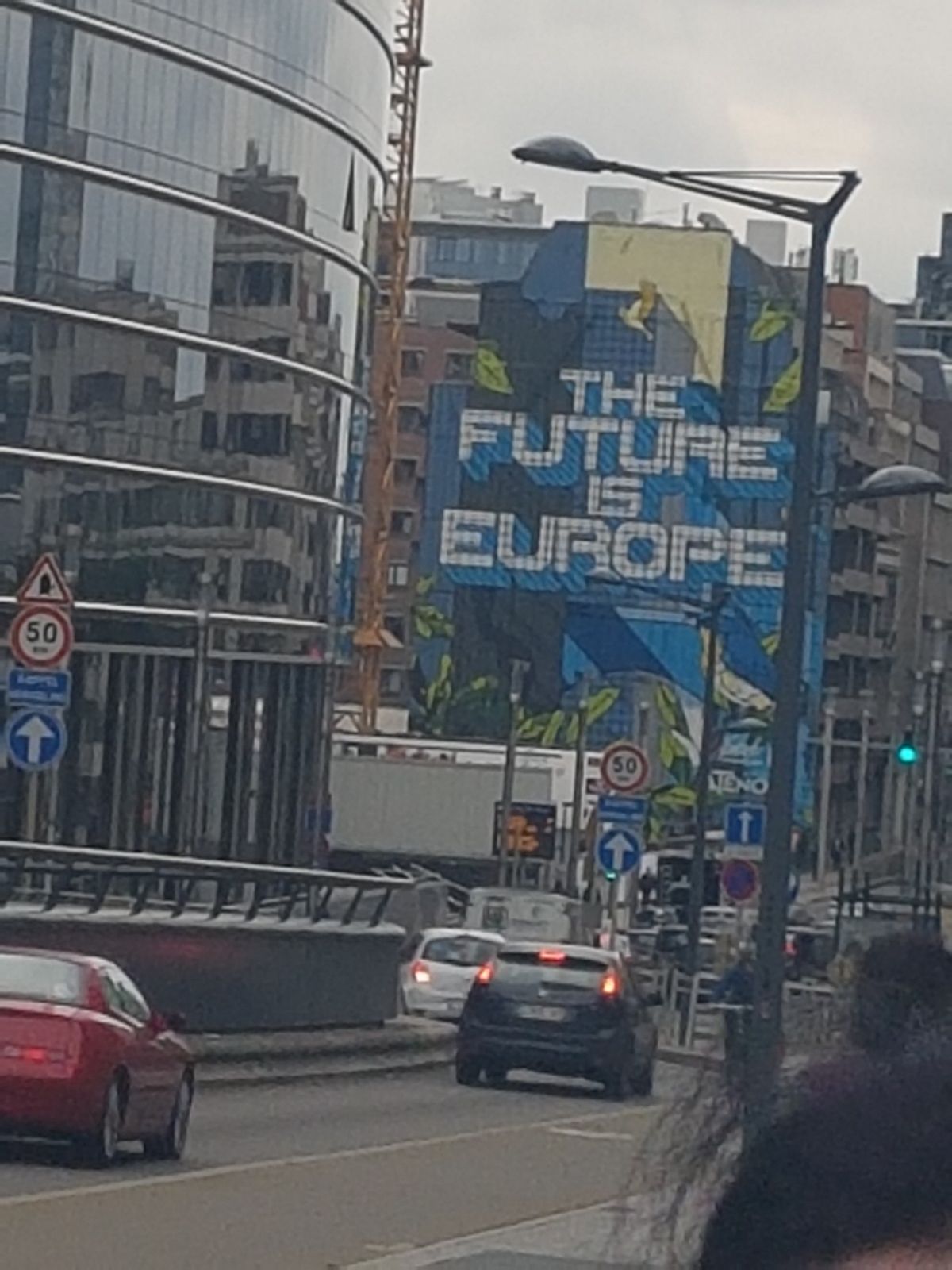 Educaţia este cea mai puternică armă pe care voi o puteţi folosi pentru a schimba lumea.

(Nelson Mandela)